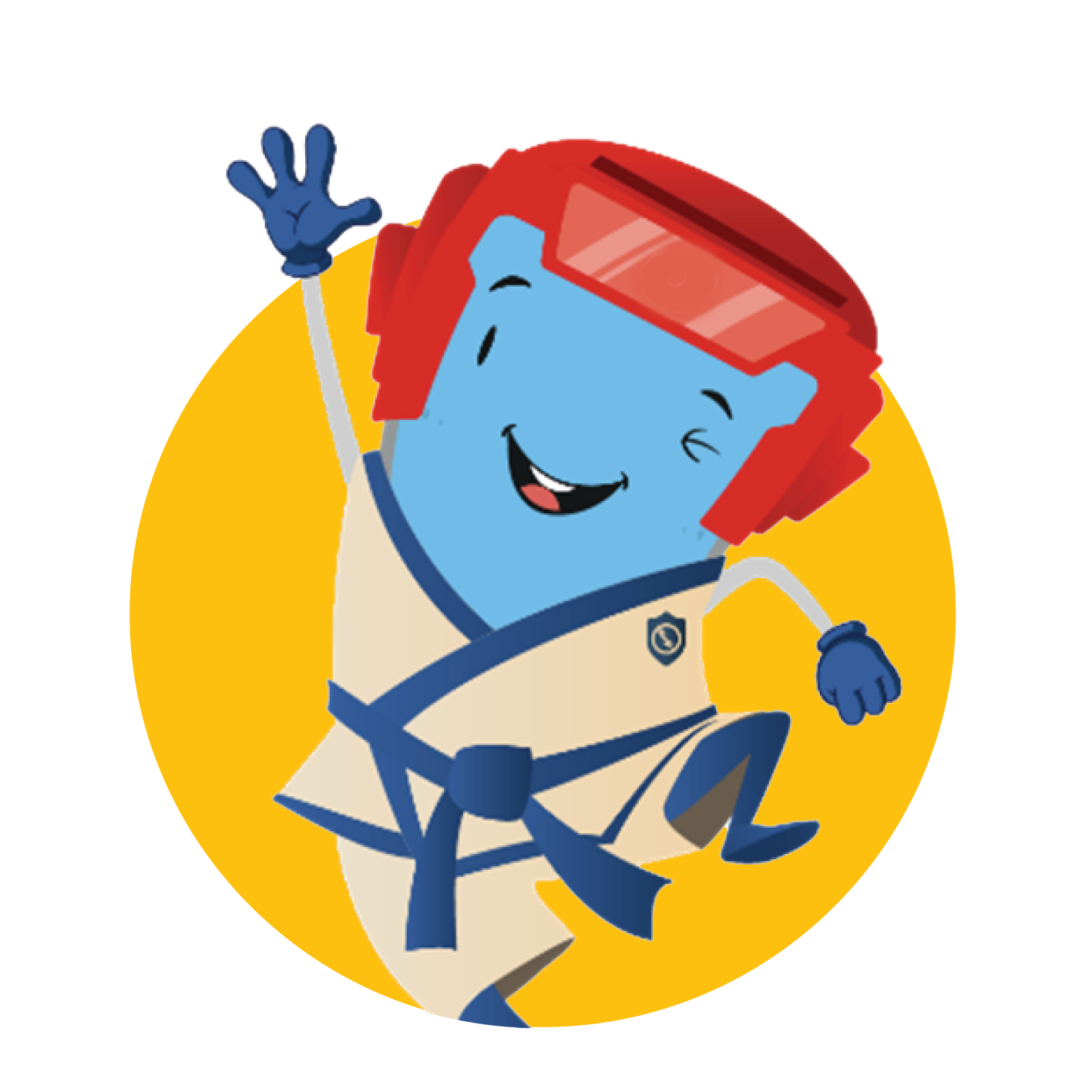 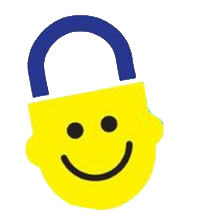 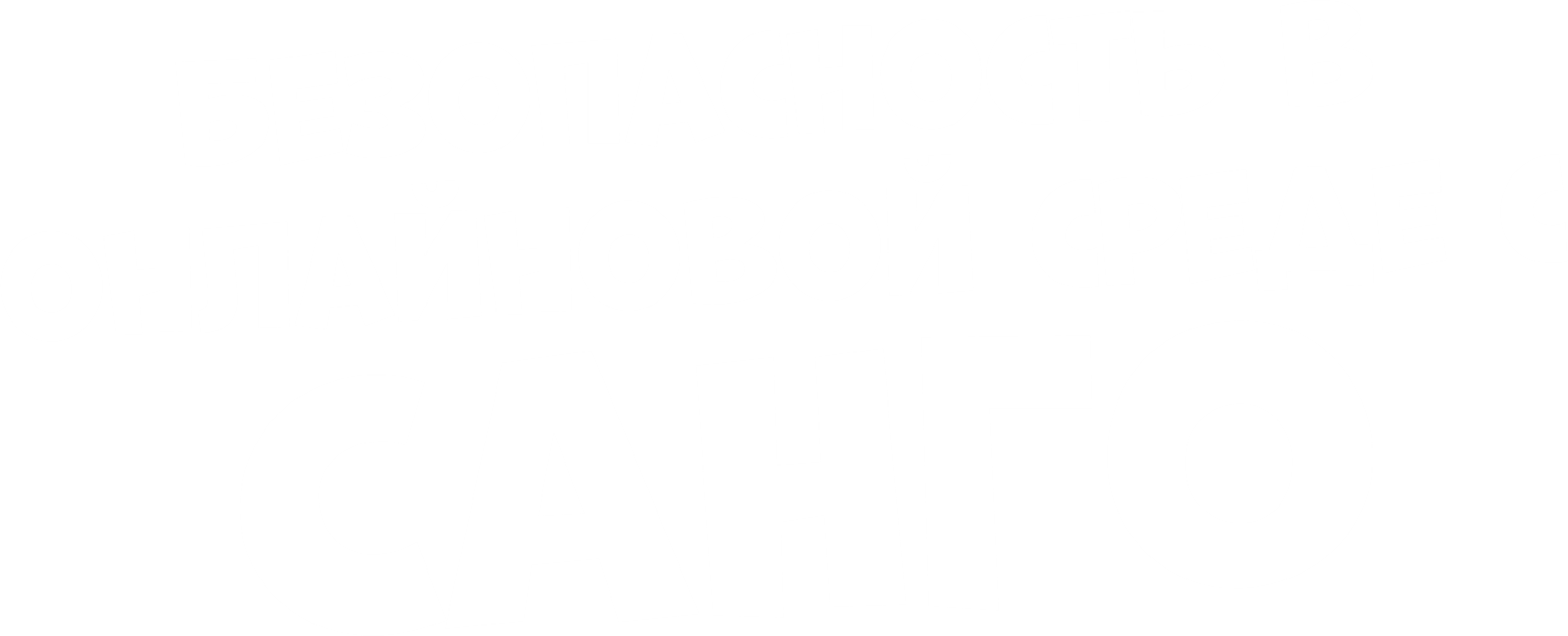 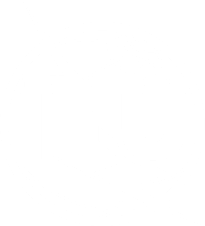 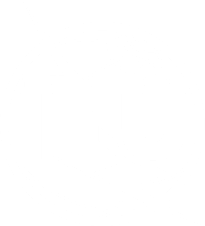 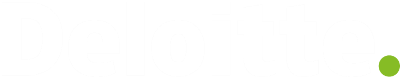 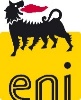 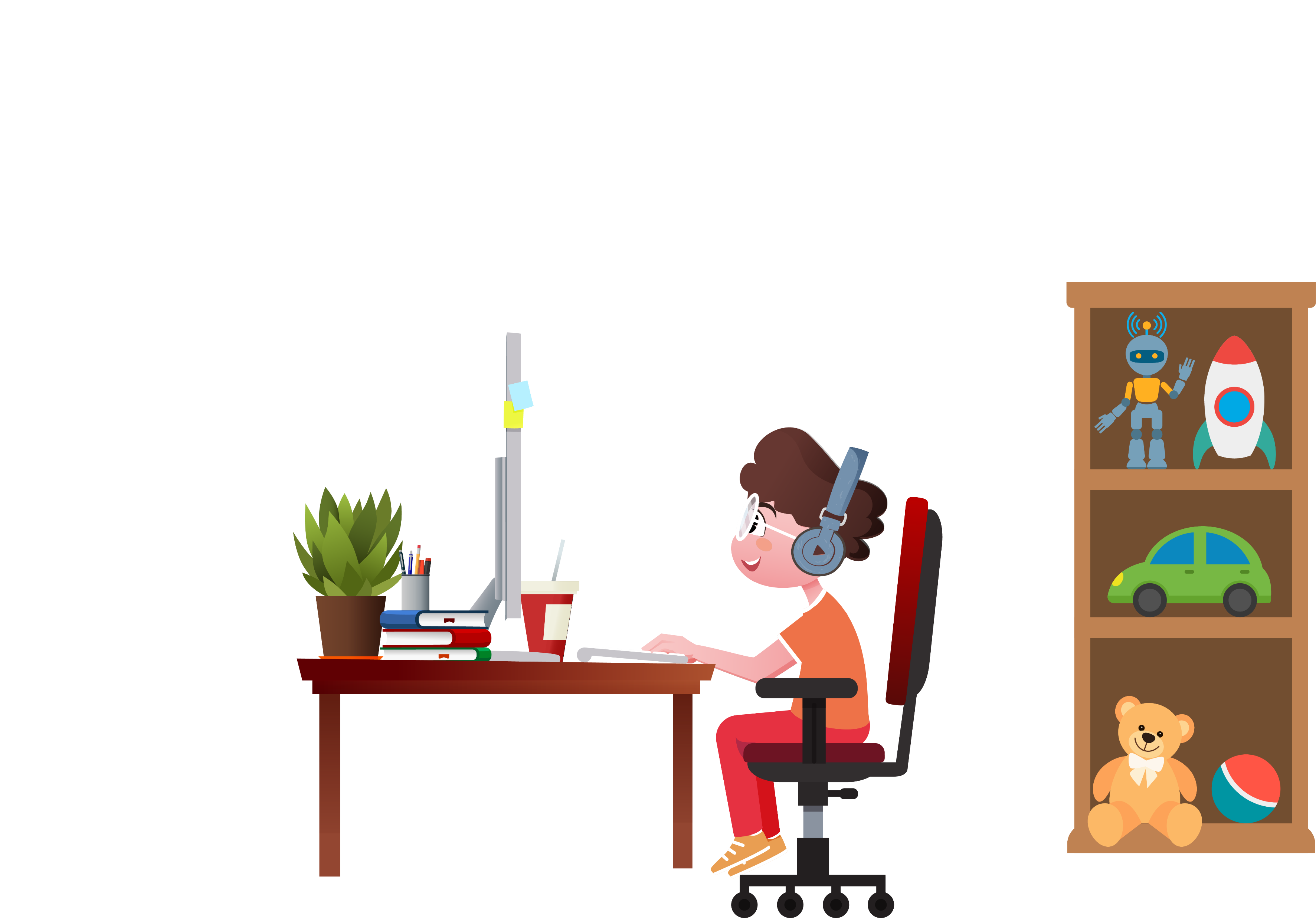 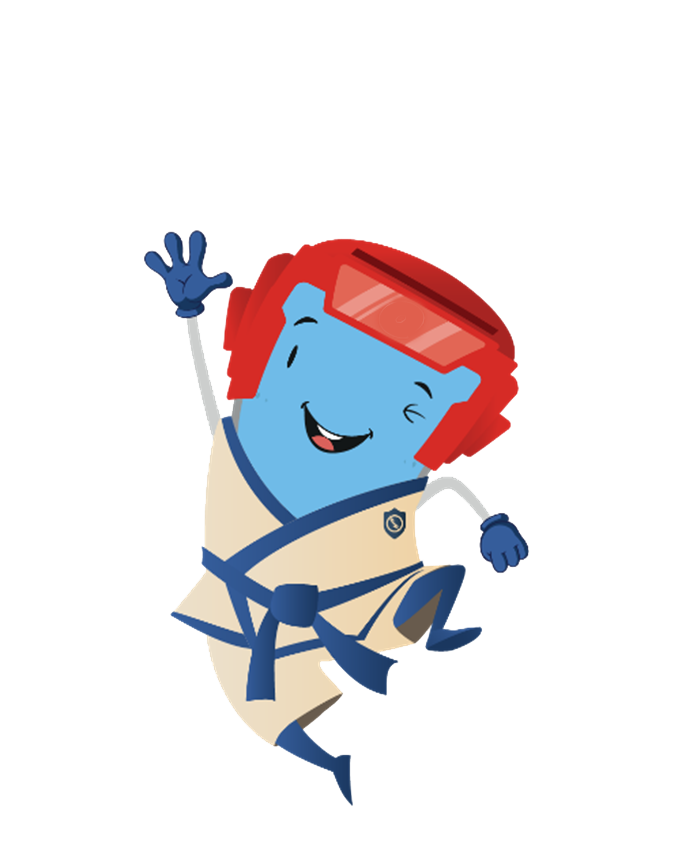 Привет.
Рад вас
видеть.
Хотите узнать больше о кибер-безопасности?
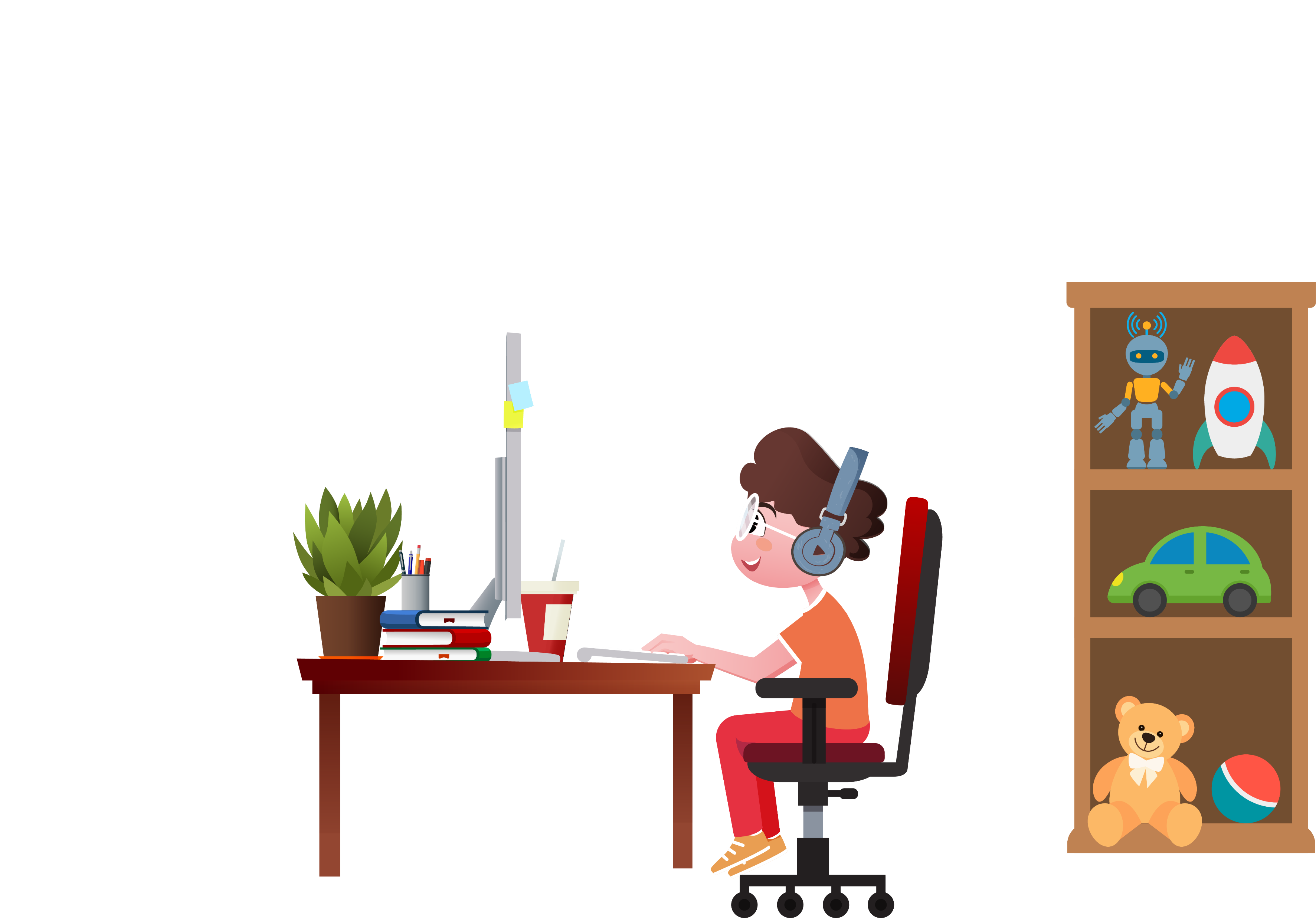 Для каких целей вы используете интернет?
Выполнение домашних заданий
Общение и поддержка связи с друзьями и членами семьи
Просмотр телевизионных передач
Игра в видеоигры
Проверить расписание в онлайновом режиме
Прослушивание музыки
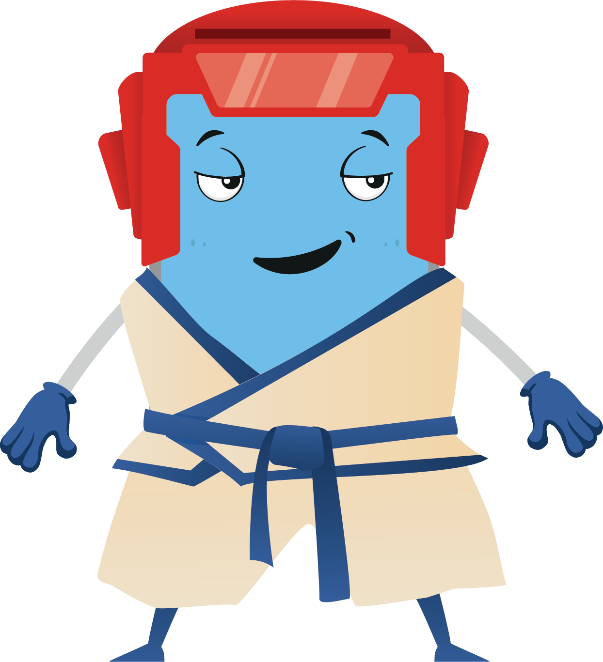 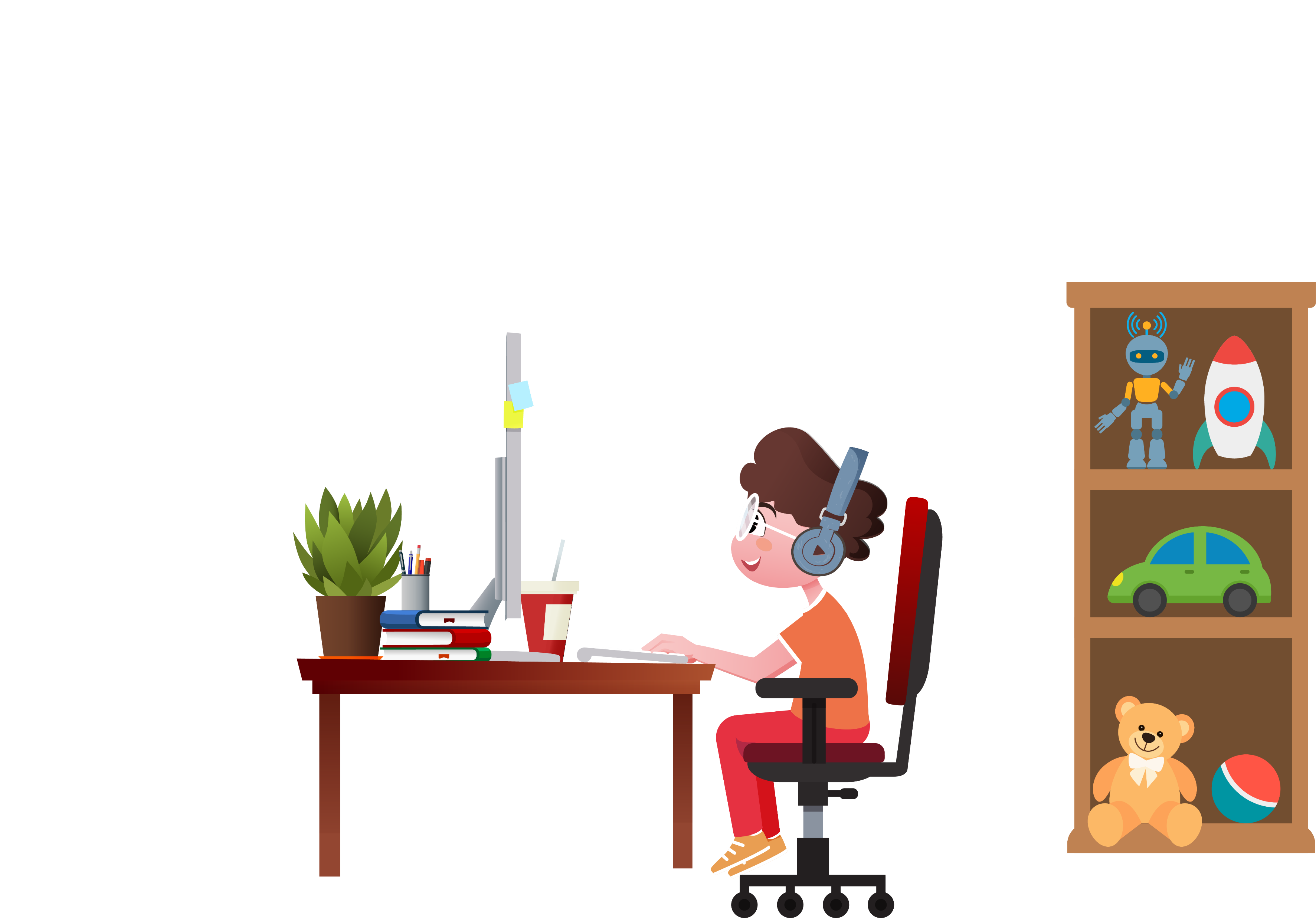 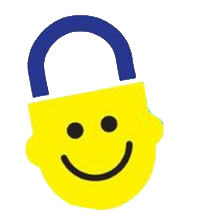 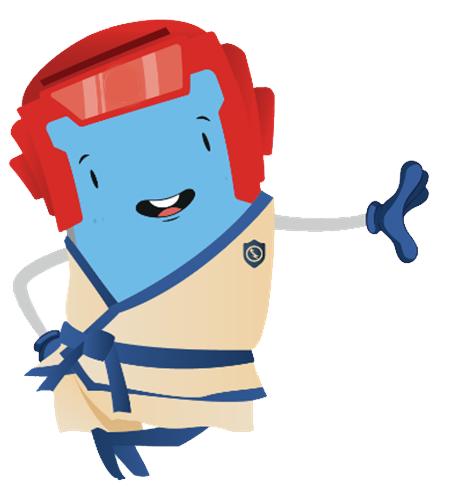 Интернет также может таить в себе угрозы, с которыми мы столкнемся, если не будем следить за тем,как мы ведем себя в онлайновой среде.
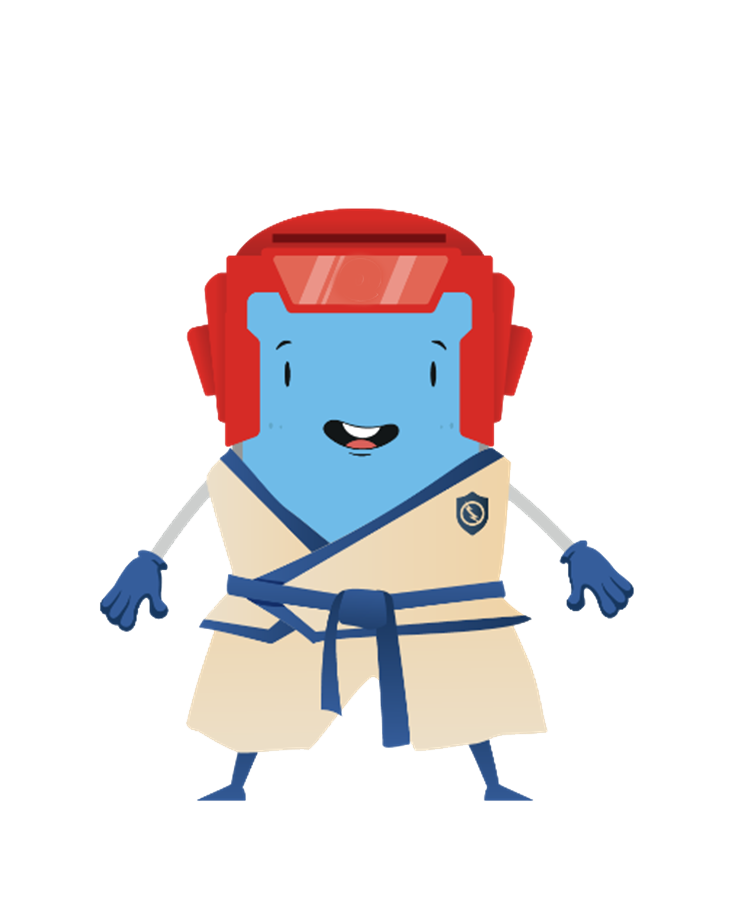 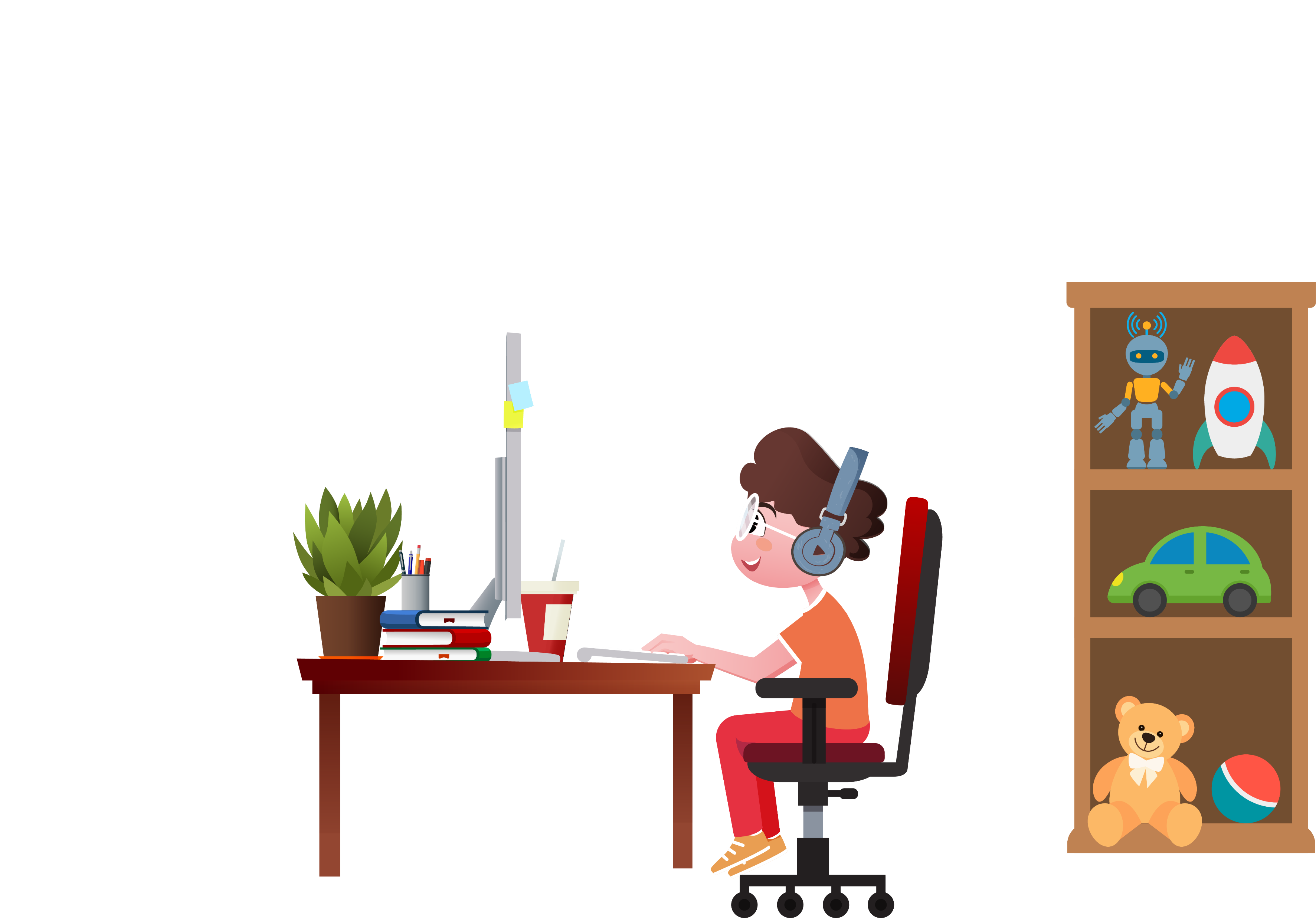 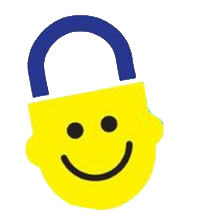 Наша сегодняшняя задача – выяснить, как можно защитить себя при общении, игре в игры и перемещении в онлайновой среде.
Дом
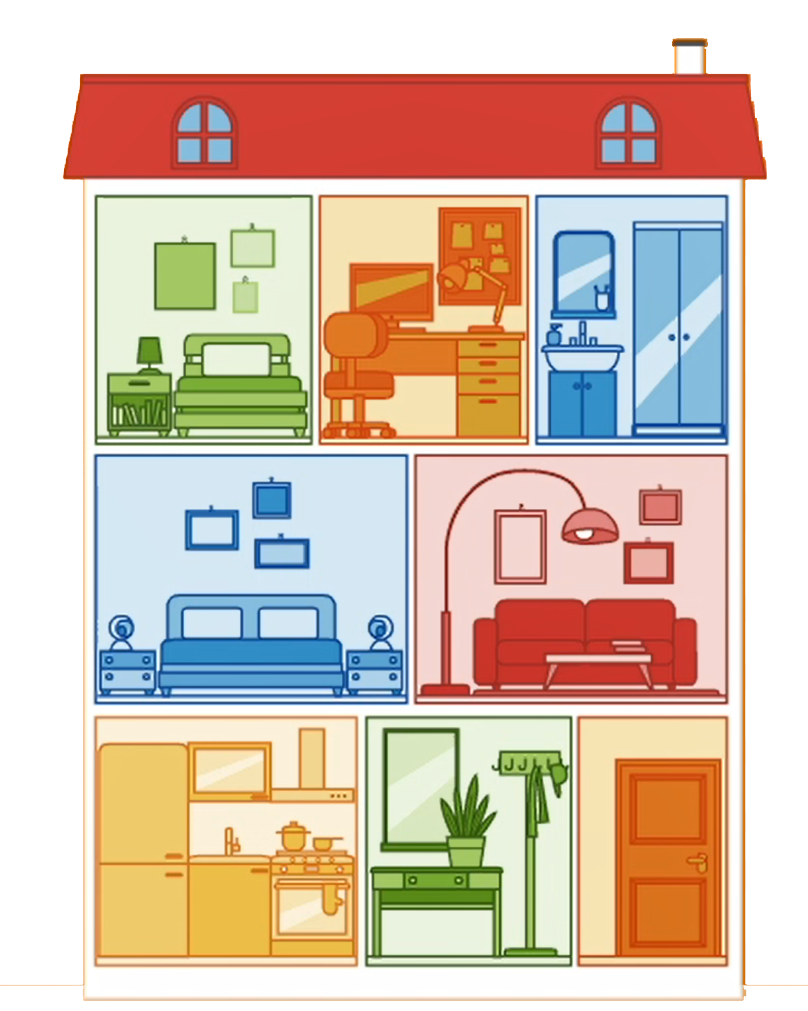 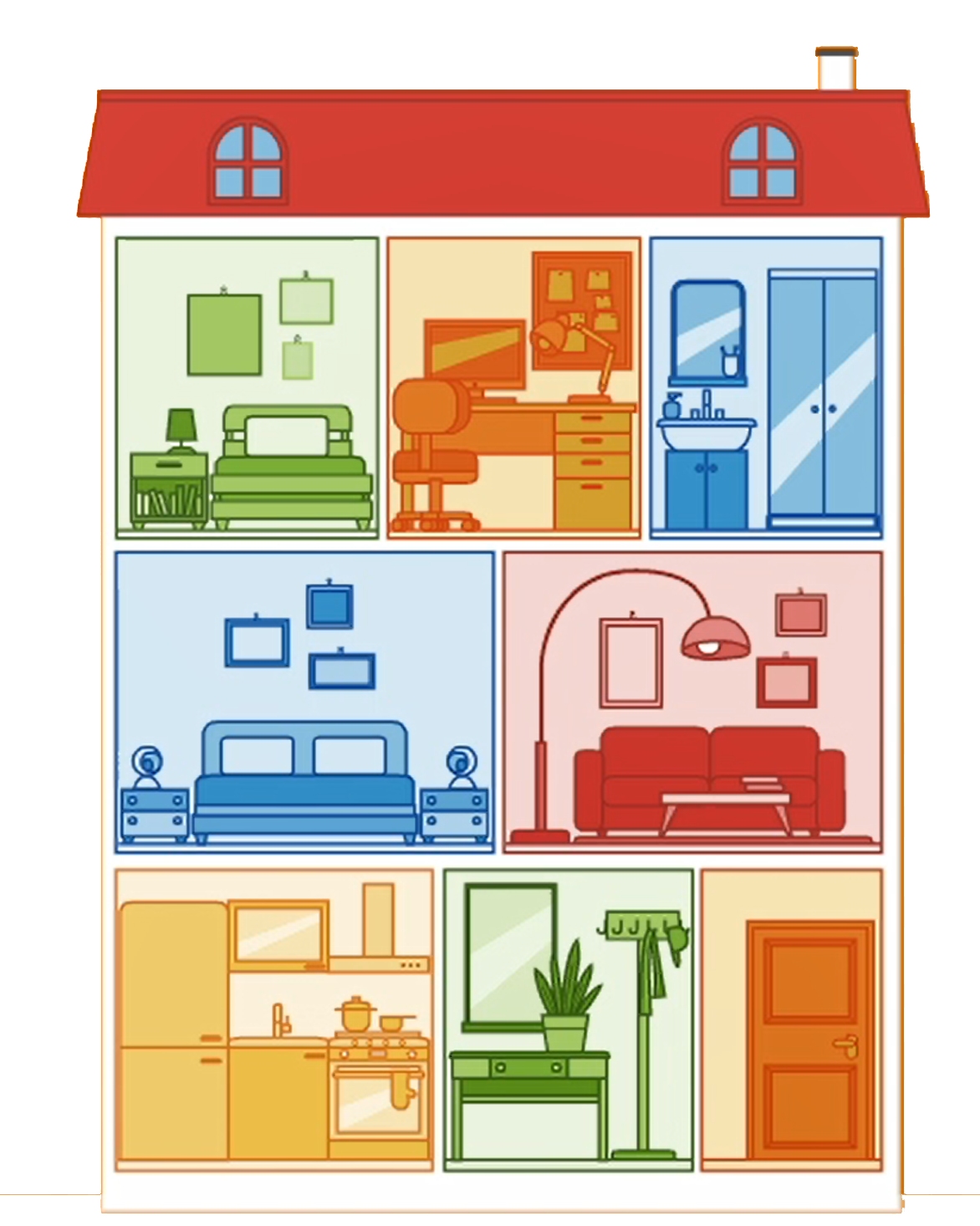 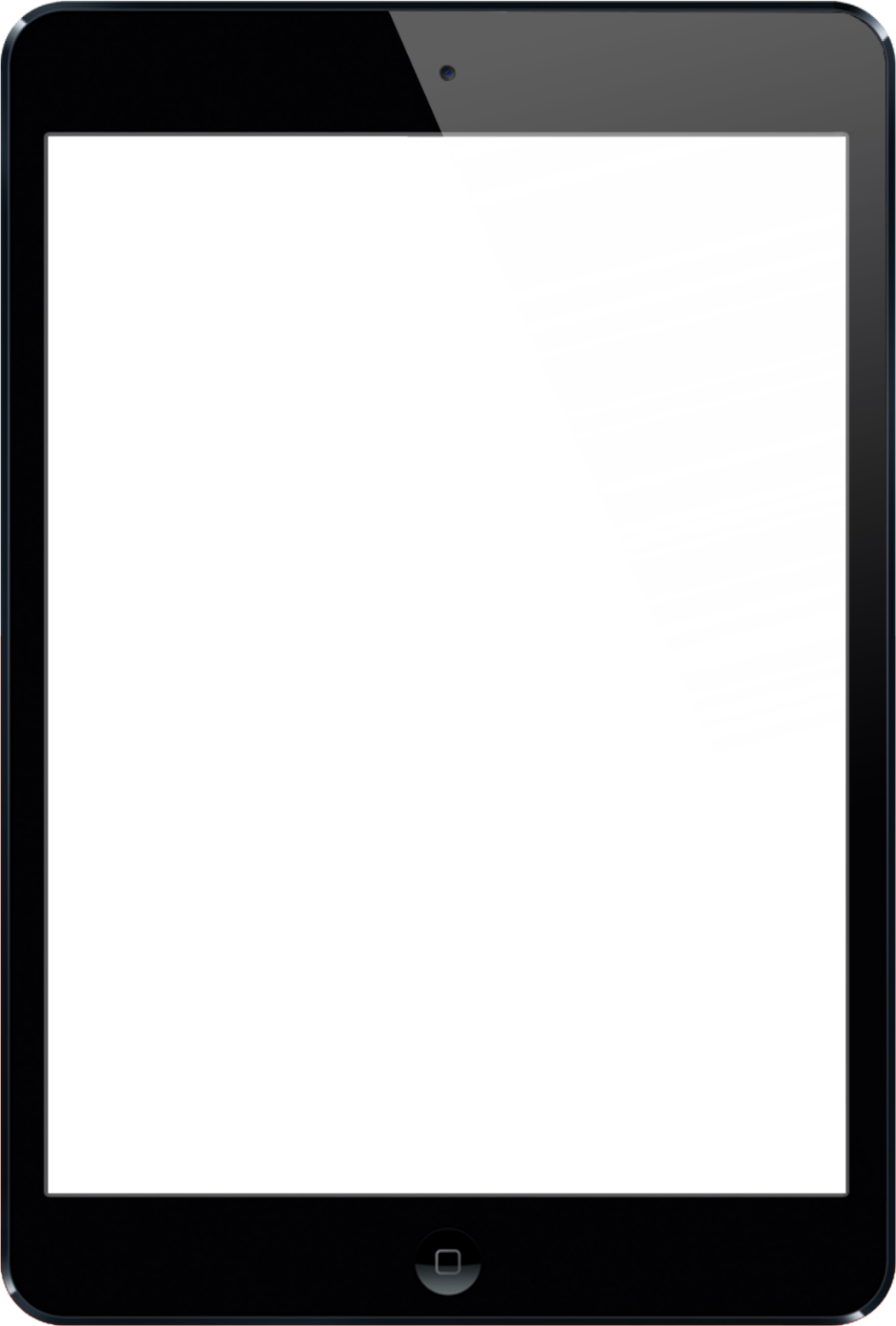 Ваш смартфон или планшет – это ваш
цифровой дом.
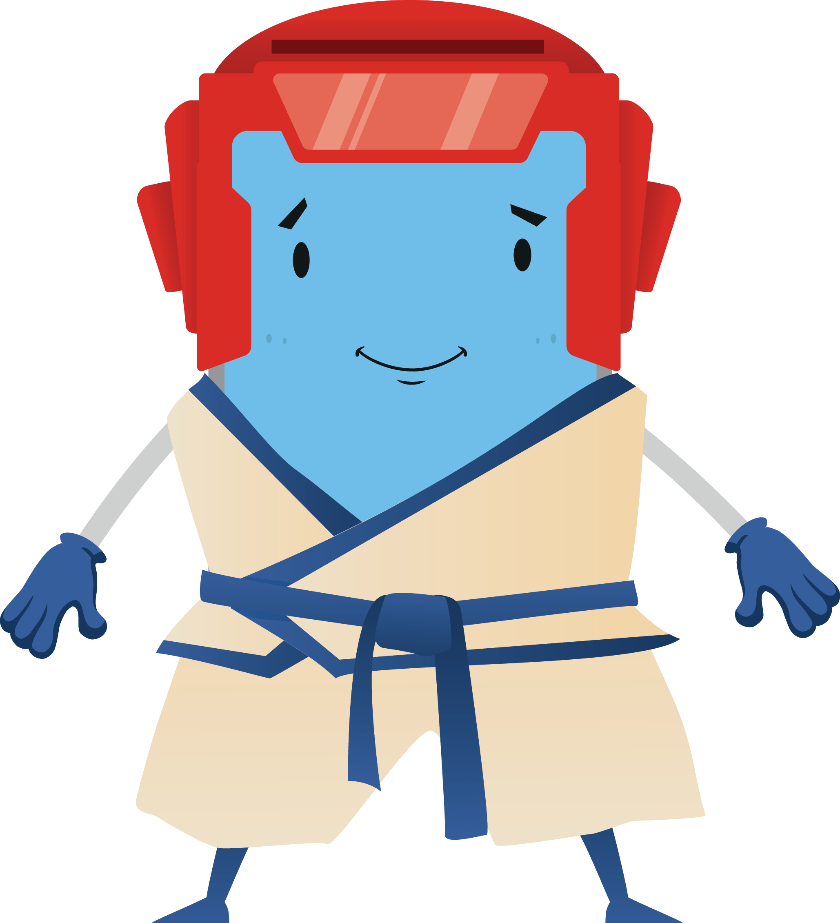 А приложения
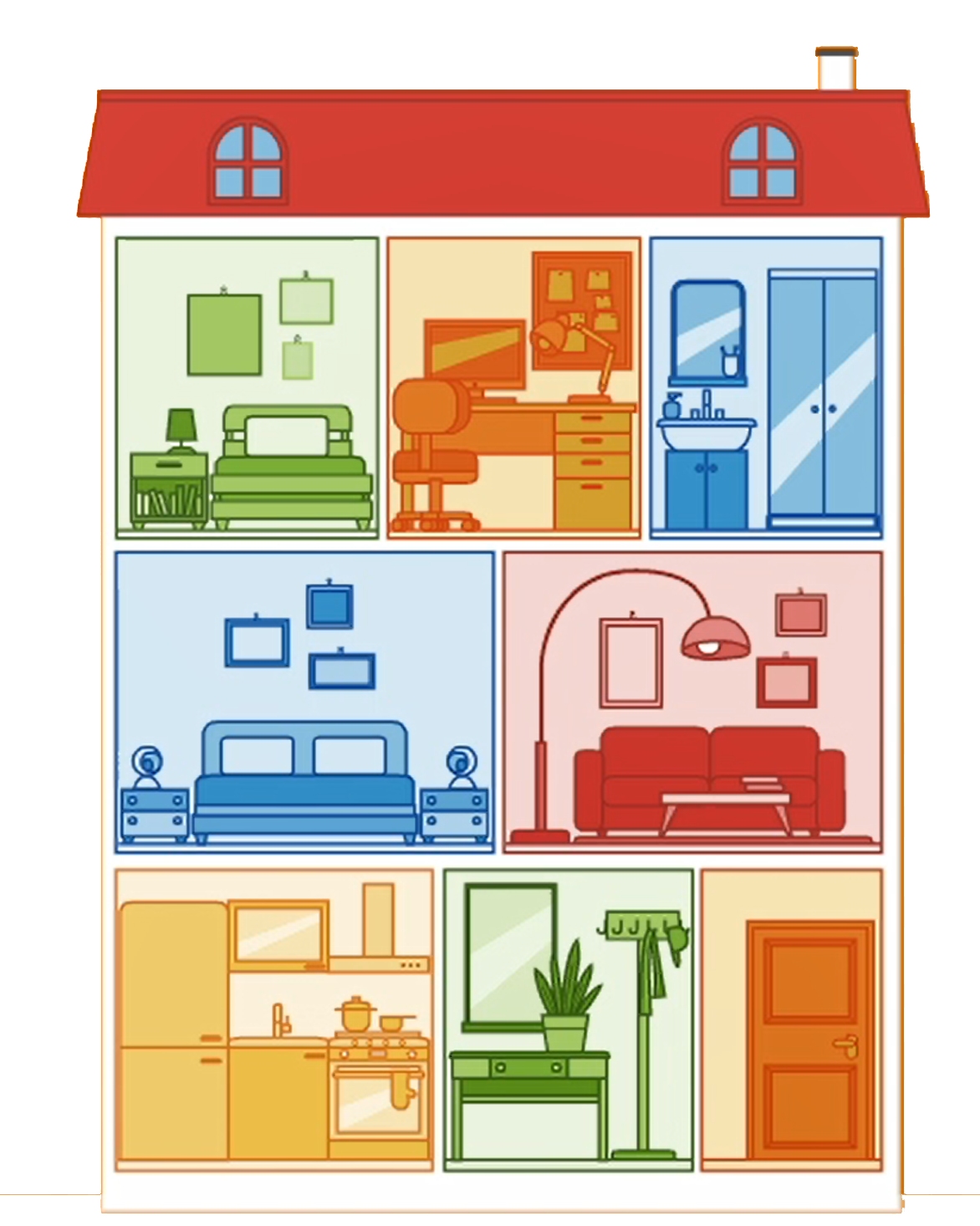 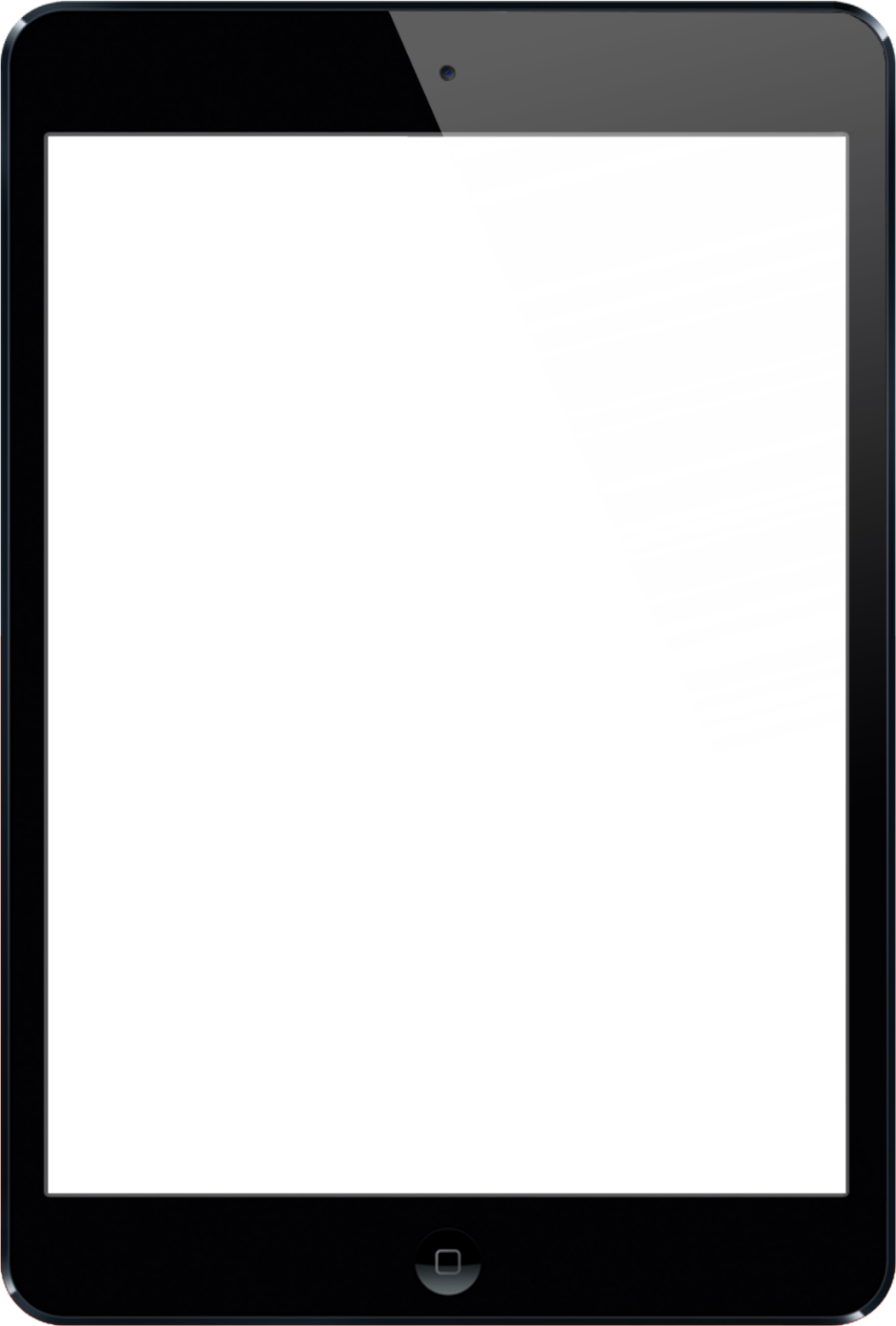 это комнаты в вашем цифровом доме.
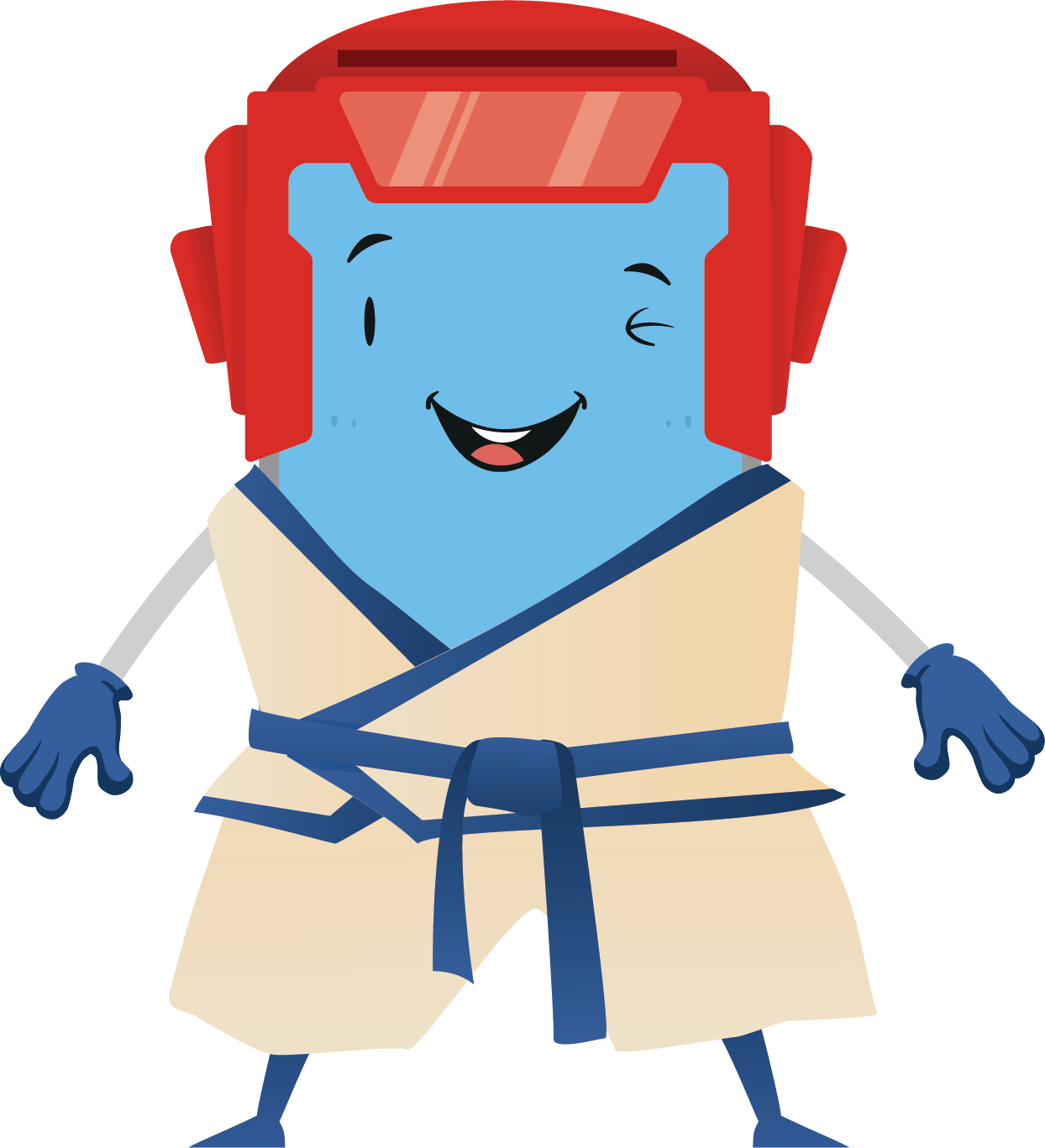 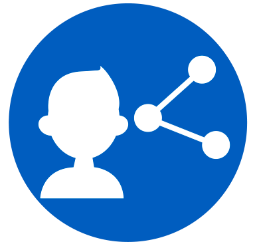 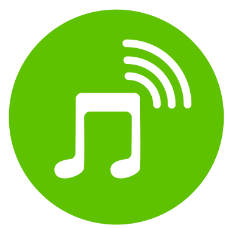 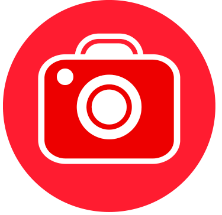 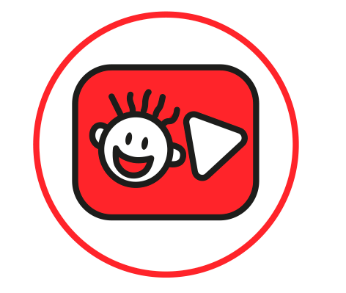 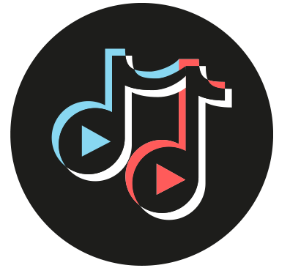 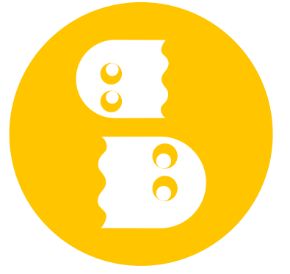 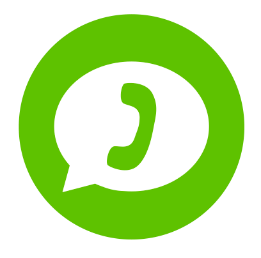 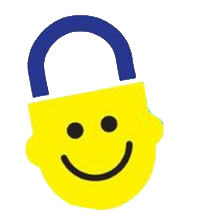 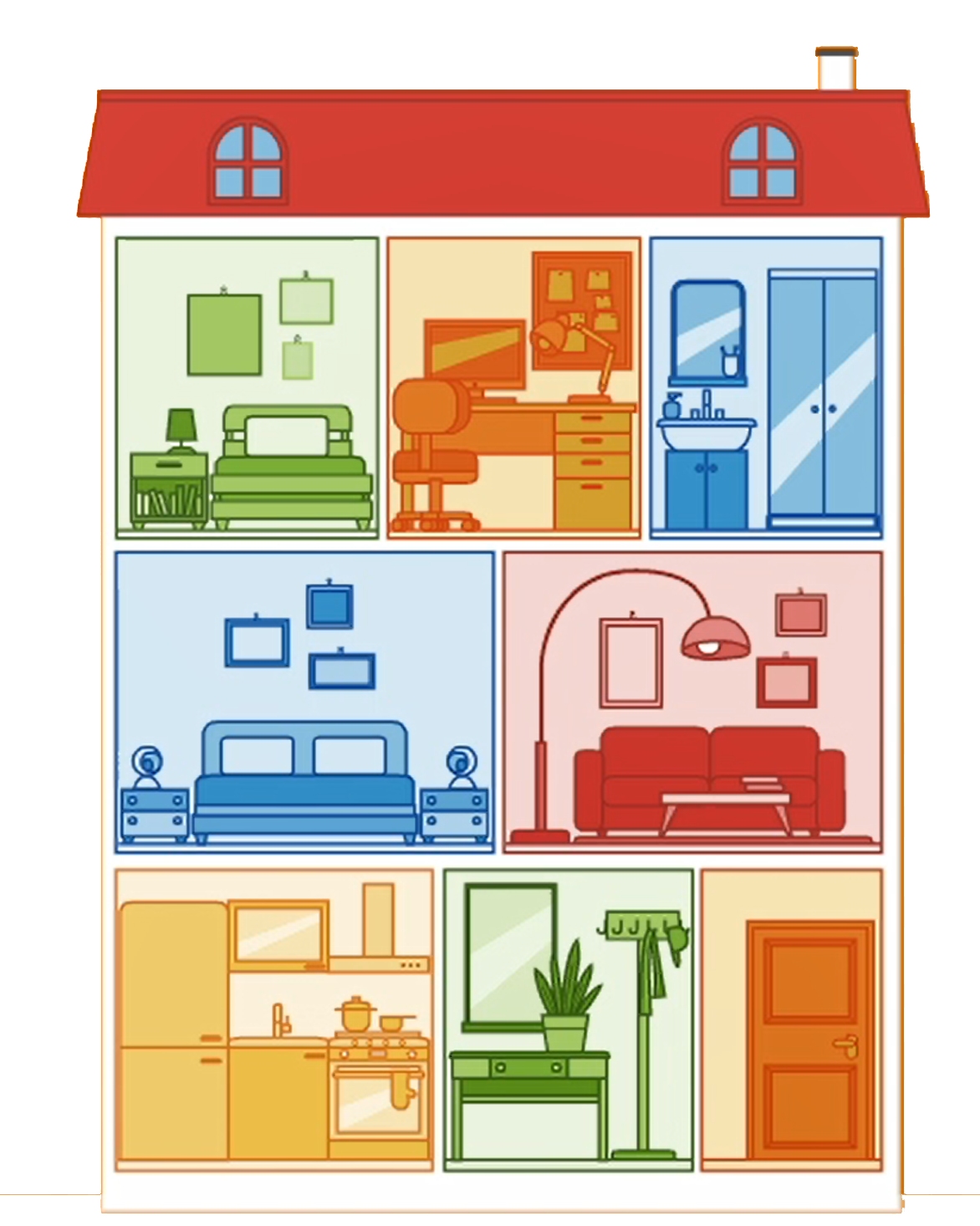 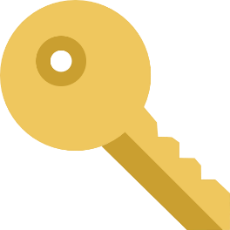 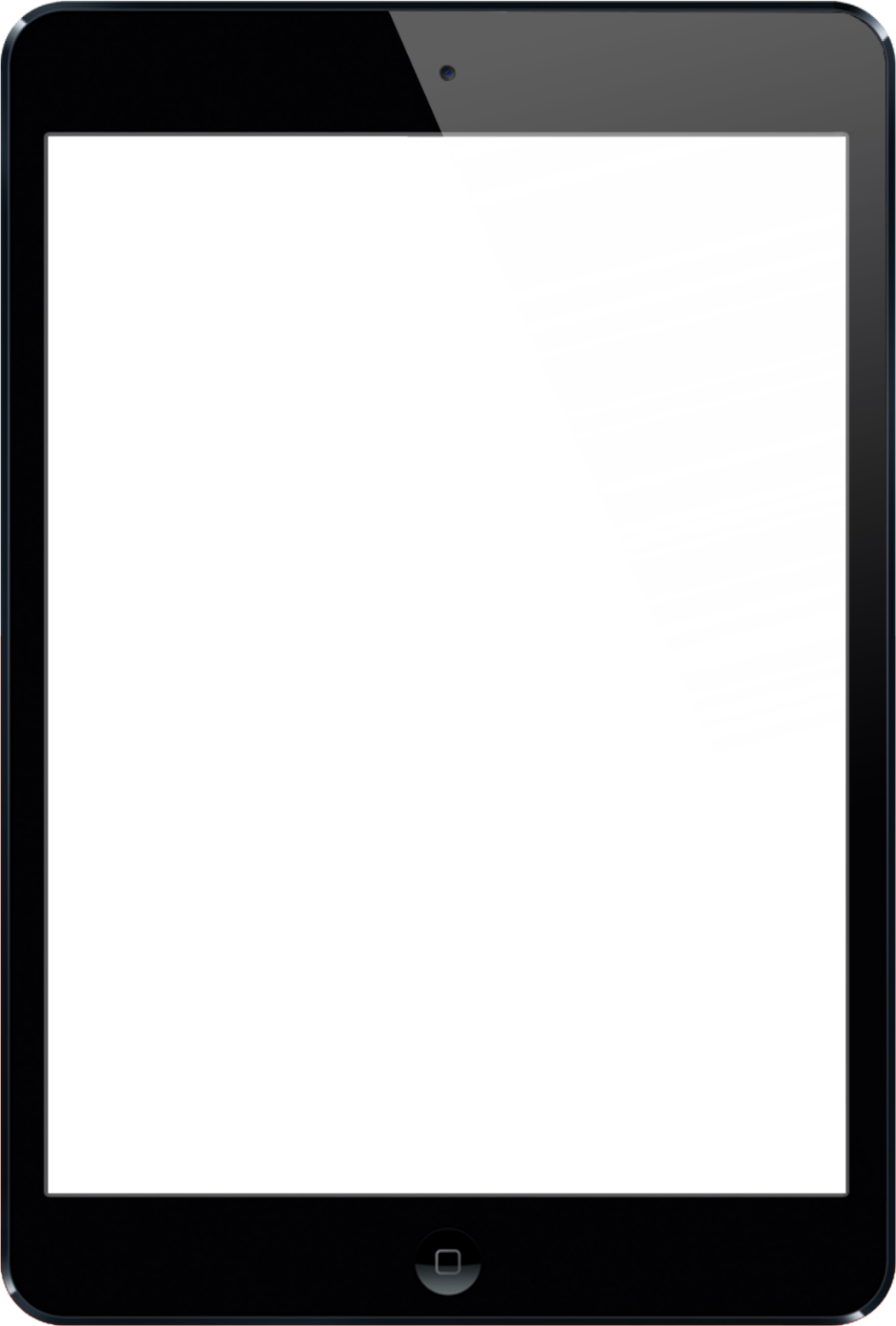 Пароль
это ключ от вашего цифрового дома.
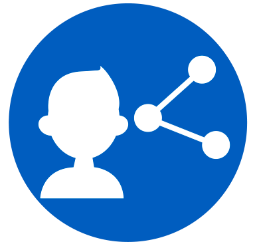 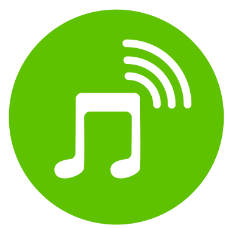 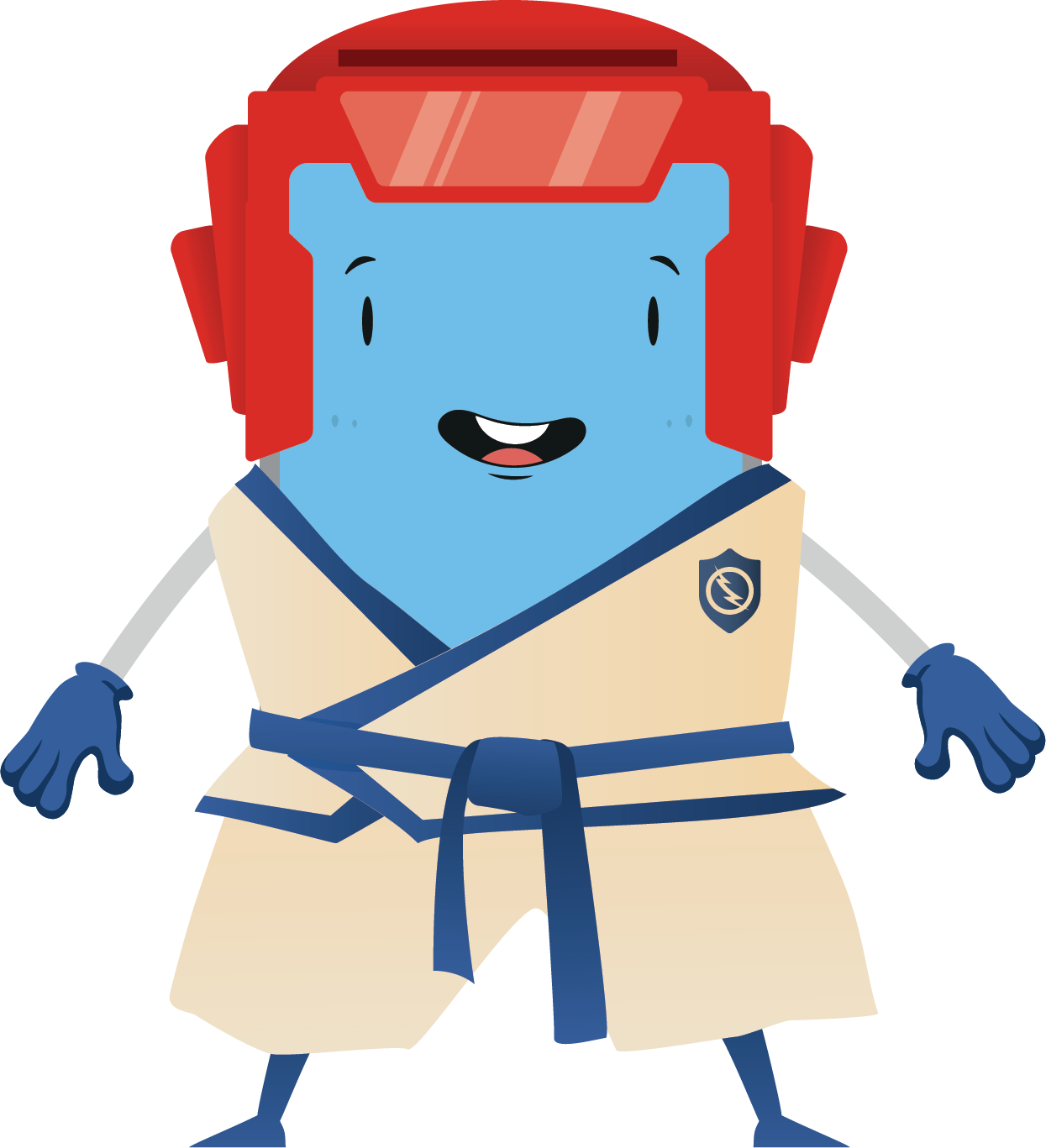 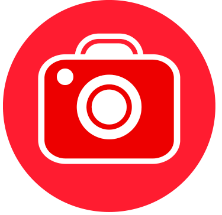 Отдали бы вы его кому угодно?
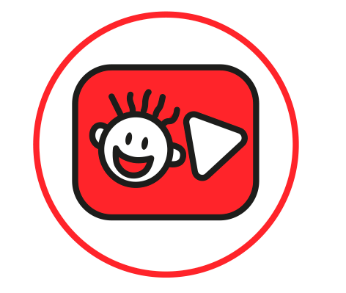 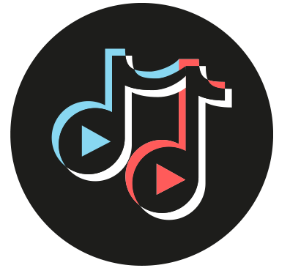 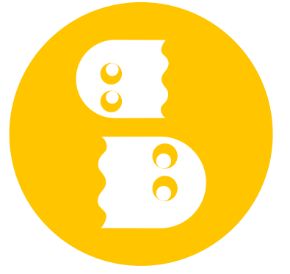 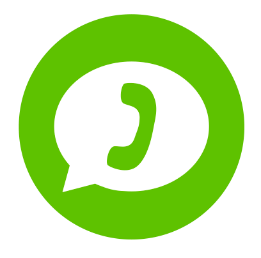 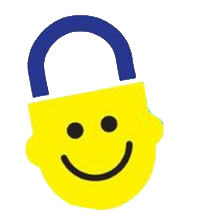 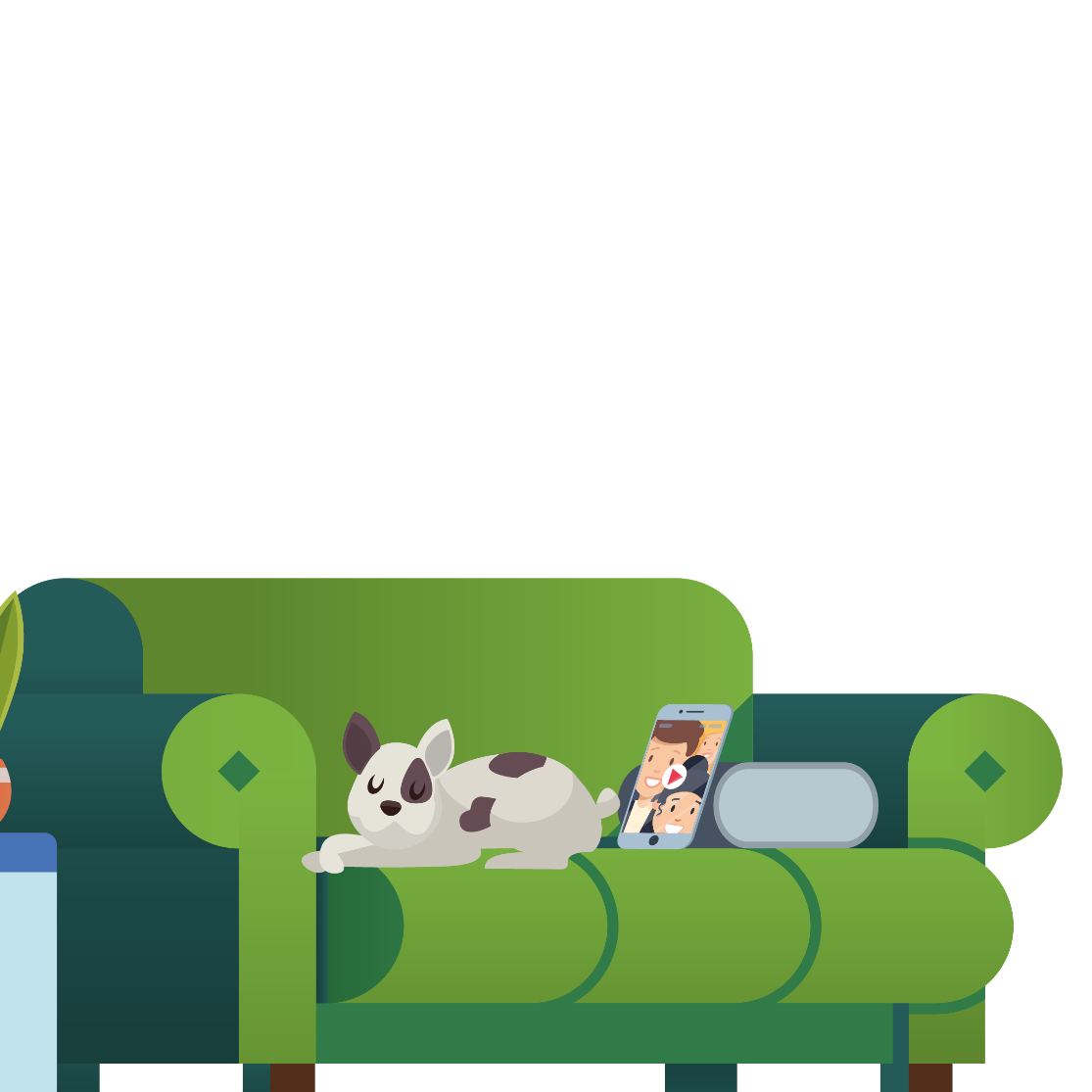 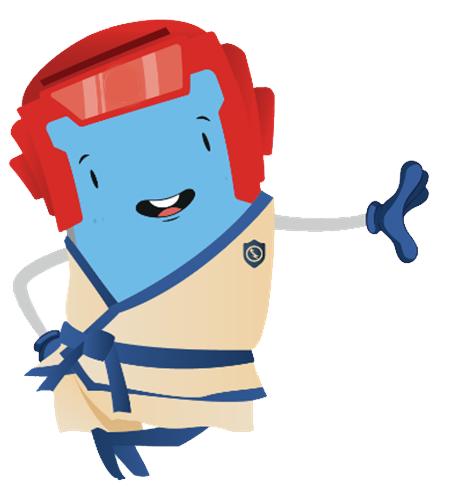 Для чего вам нужен пароль?
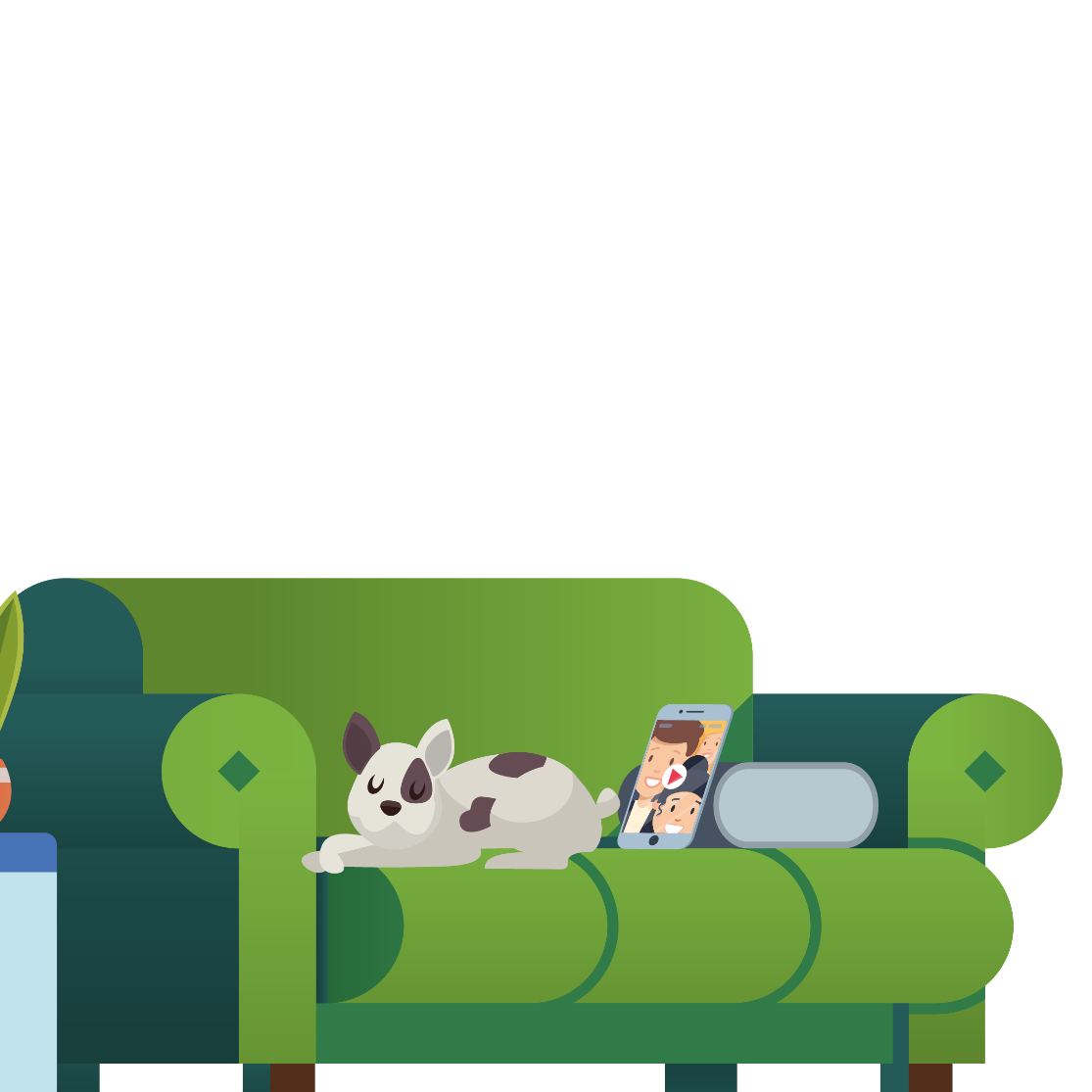 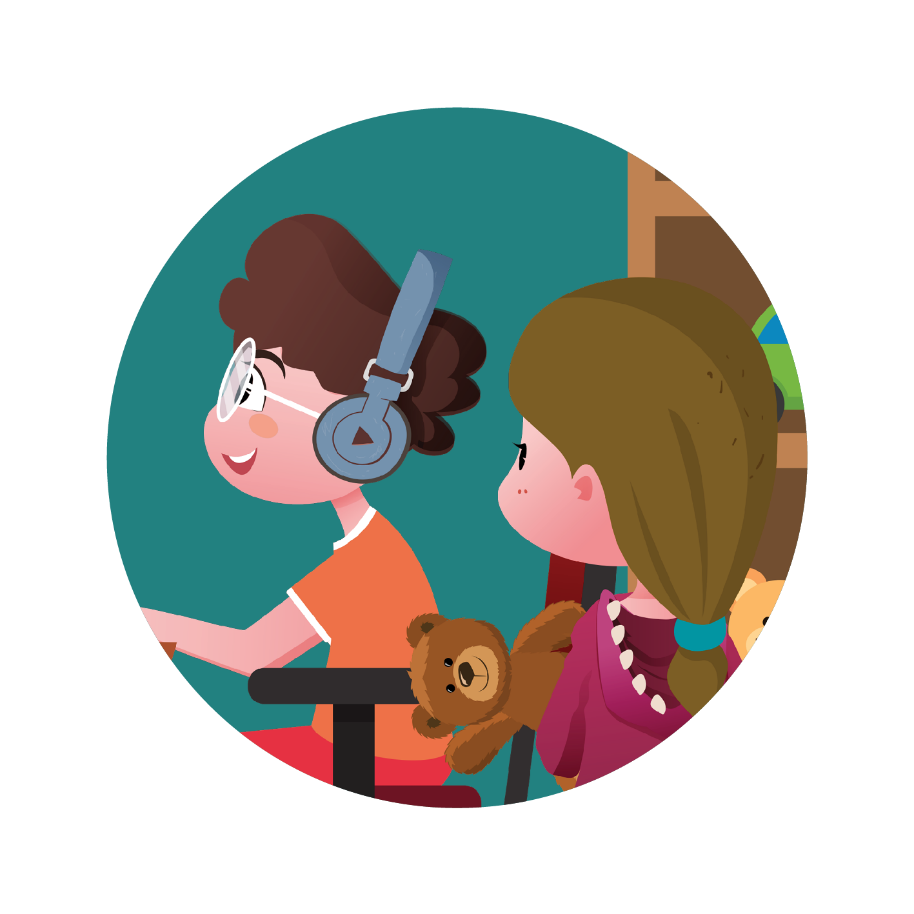 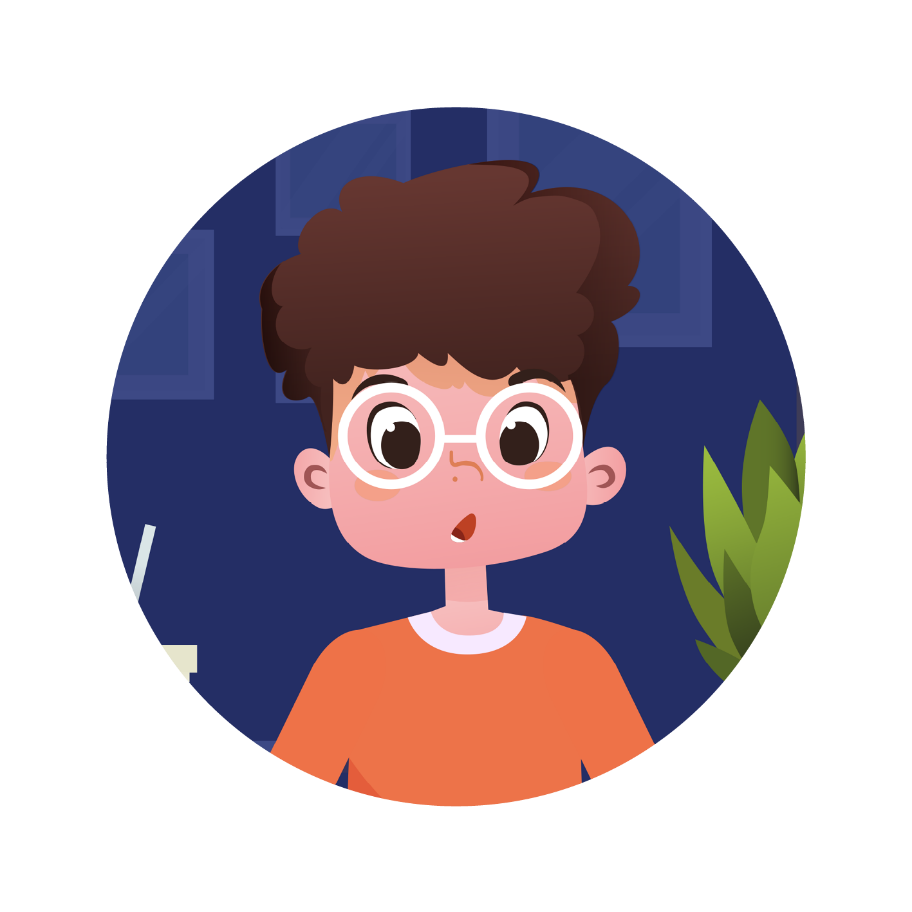 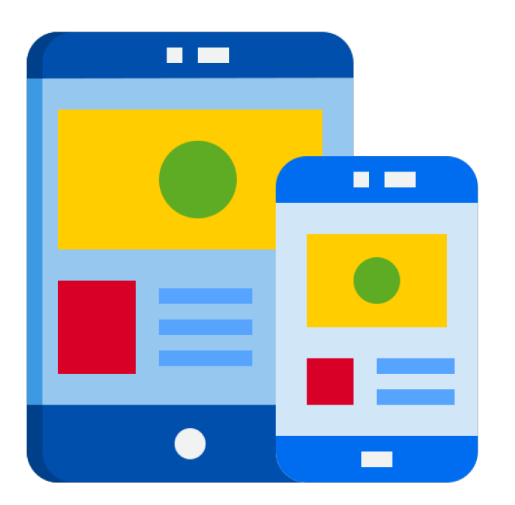 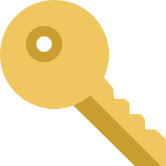 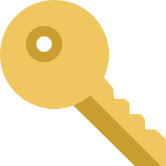 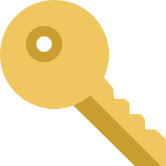 Чтобы защитить свои действия.
Чтобы защитить свою семью.
Чтобы защитить себя.
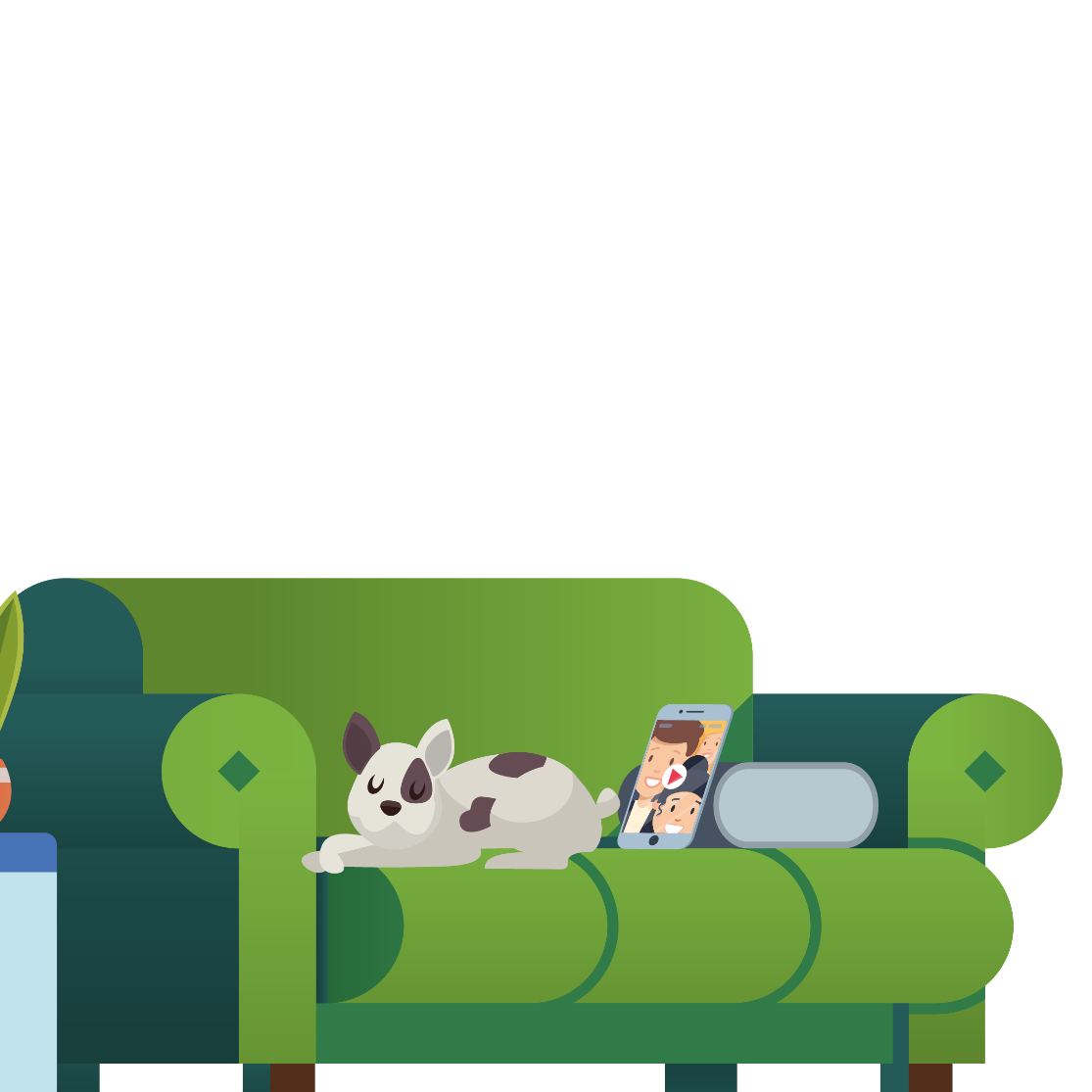 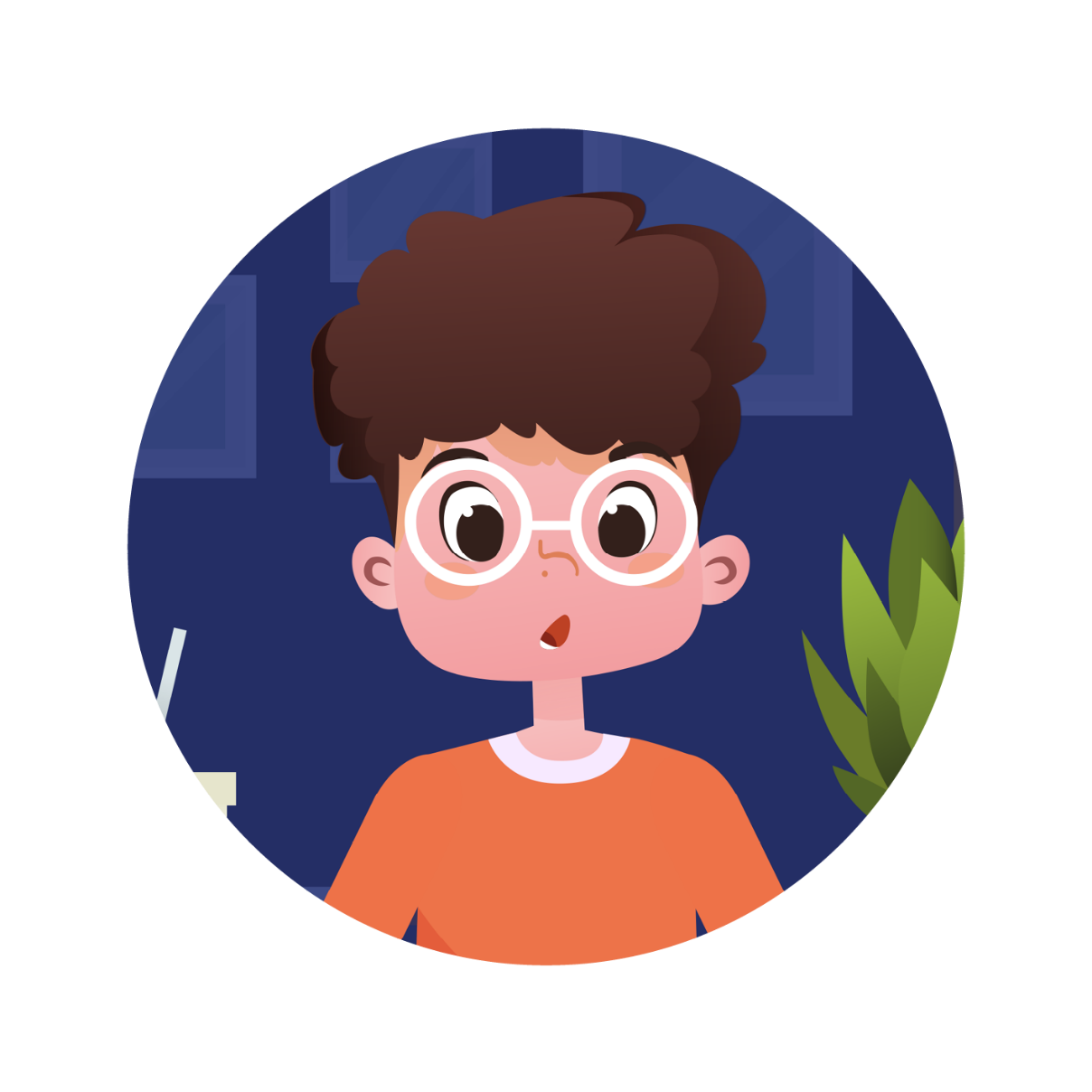 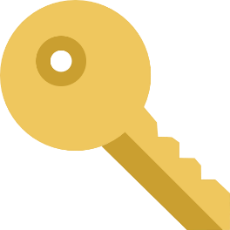 Чтобы защитить себя. 
Мой домашний адрес, мой возраст, моя школа – все эти данные составляют информацию, которую необходимо защищать, потому что она касается меня и людей, которых я знаю!
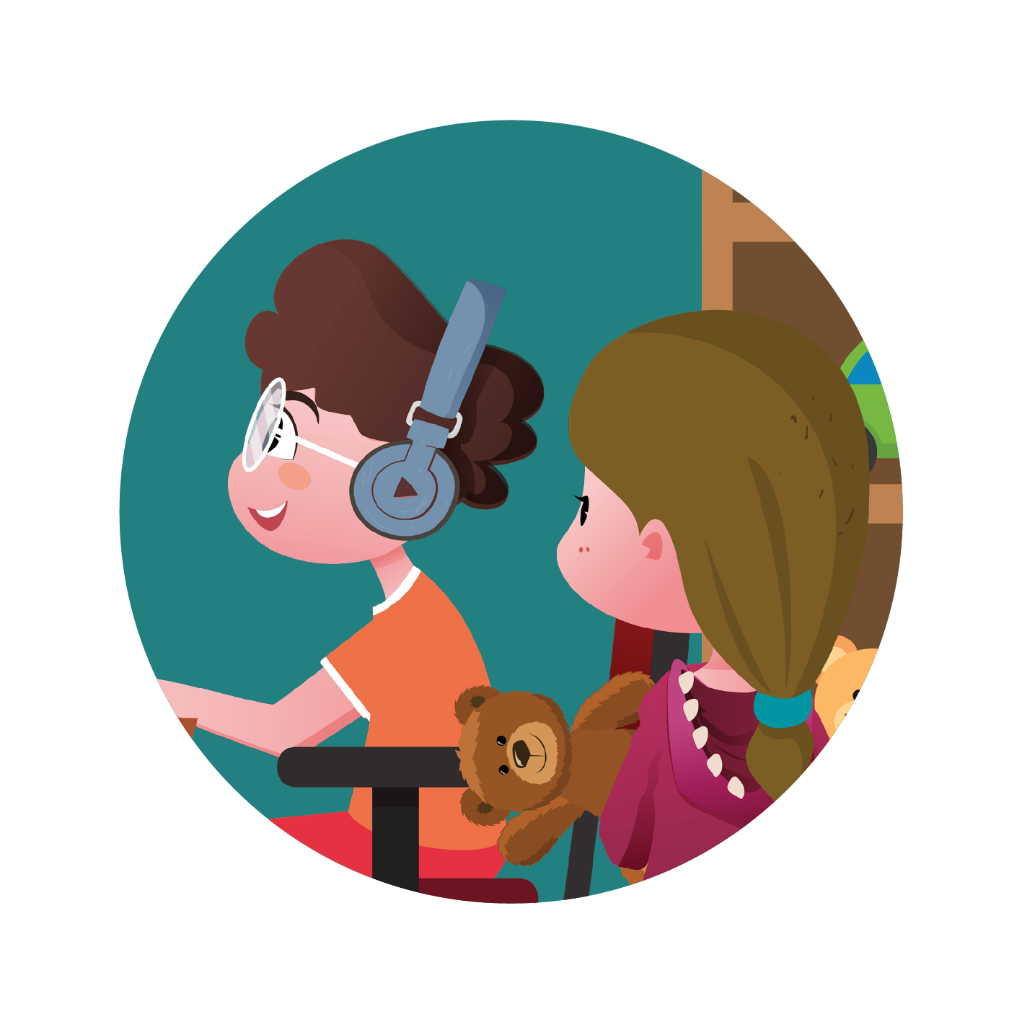 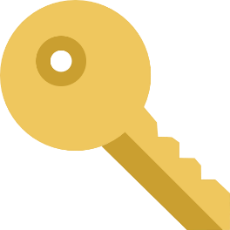 Чтобы защитить свою семью. Используя компьютер или смартфон своей семьи,я должен защитить свою личную информацию.Ею могут воспользоваться неизвестные мне люди, с тем чтобы украсть деньги у моей семьи!
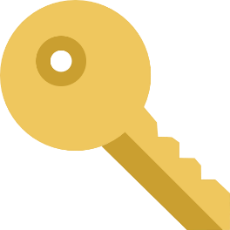 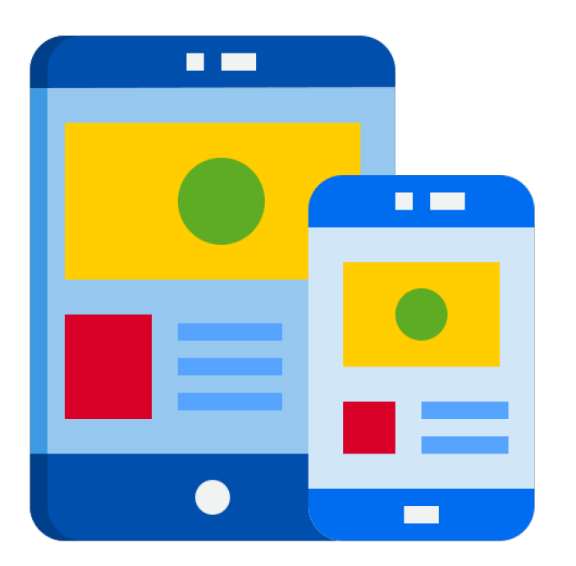 Чтобы защитить свои действия. Пароль также служит для защиты моих достижений при игре в видеоигры и обеспечения надлежащего функционирования моих электронных устройств!
Установка кодадоступа и пароля
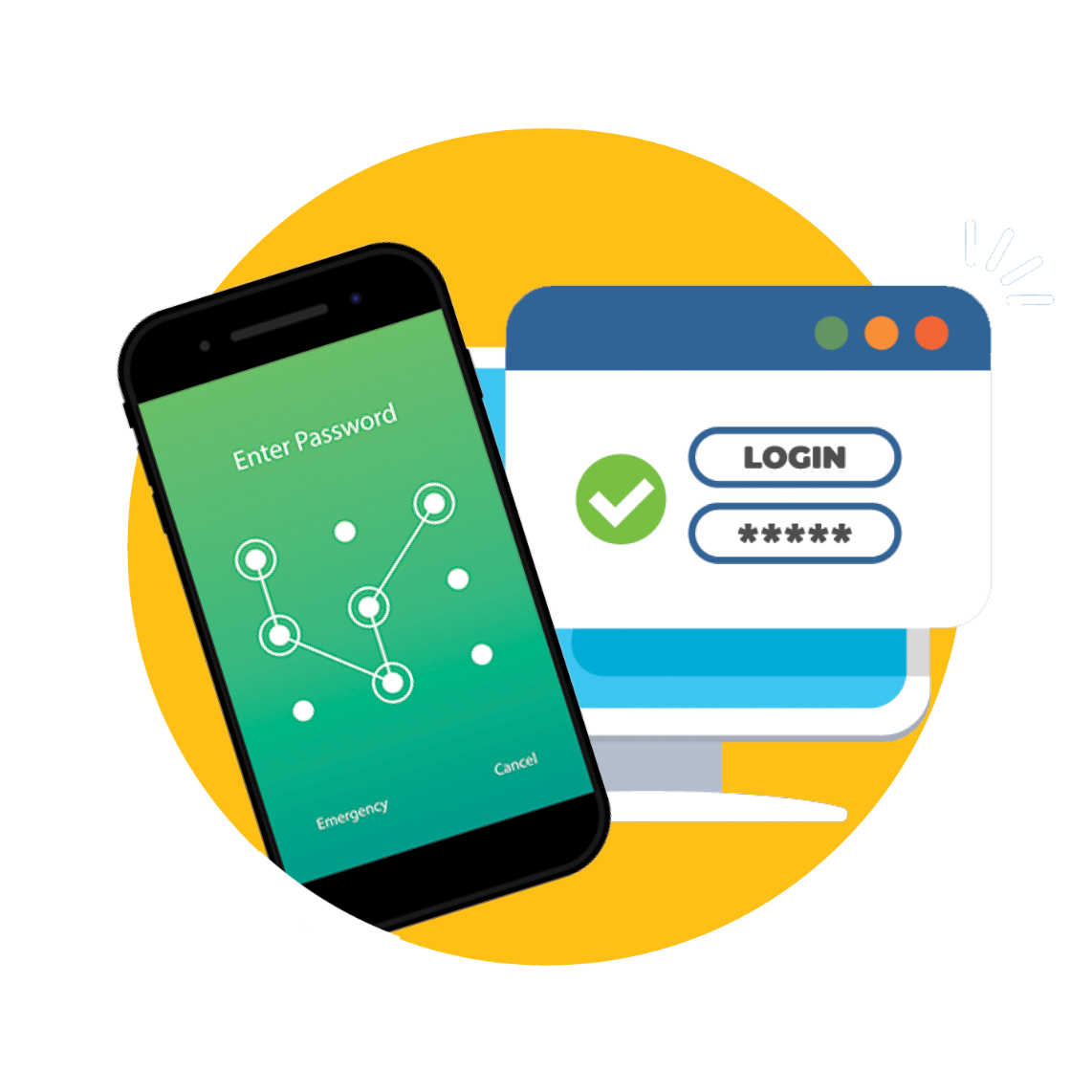 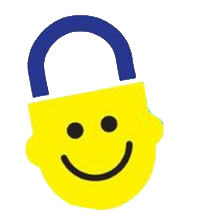 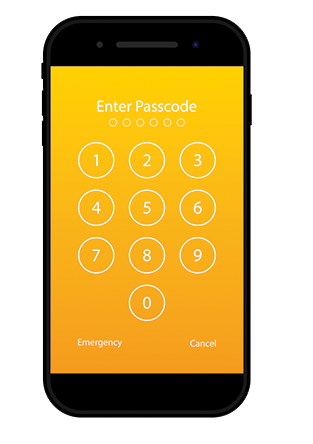 Не забудьте установить код доступа к своему смартфону/планшету, использовав для этого как минимум 6 цифр или ту или иную комбинацию.
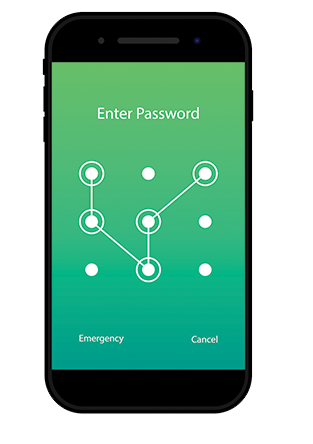 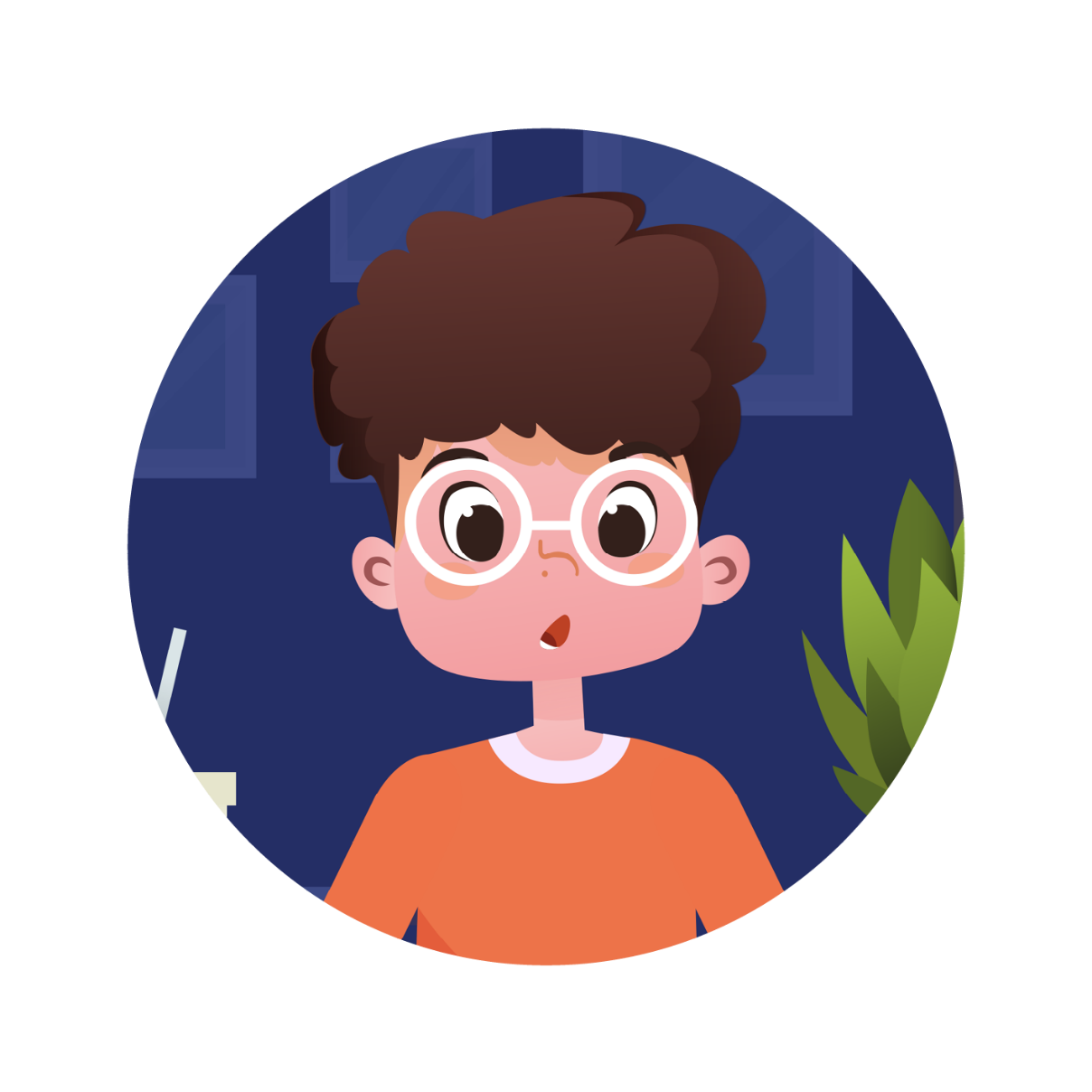 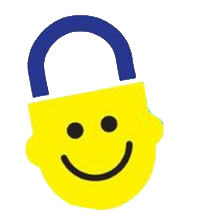 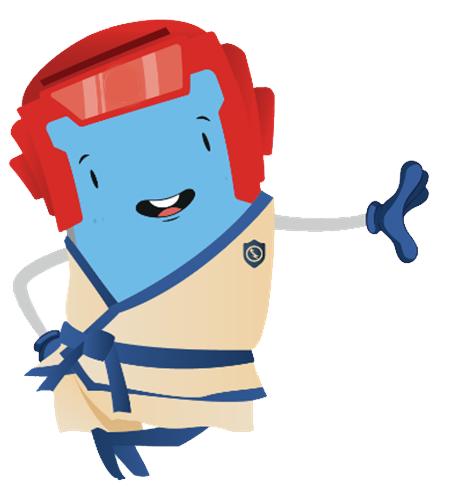 Оставить свой смартфон или планшет без установленного на них кода доступа − все равно что оставить открытой дверь дома.
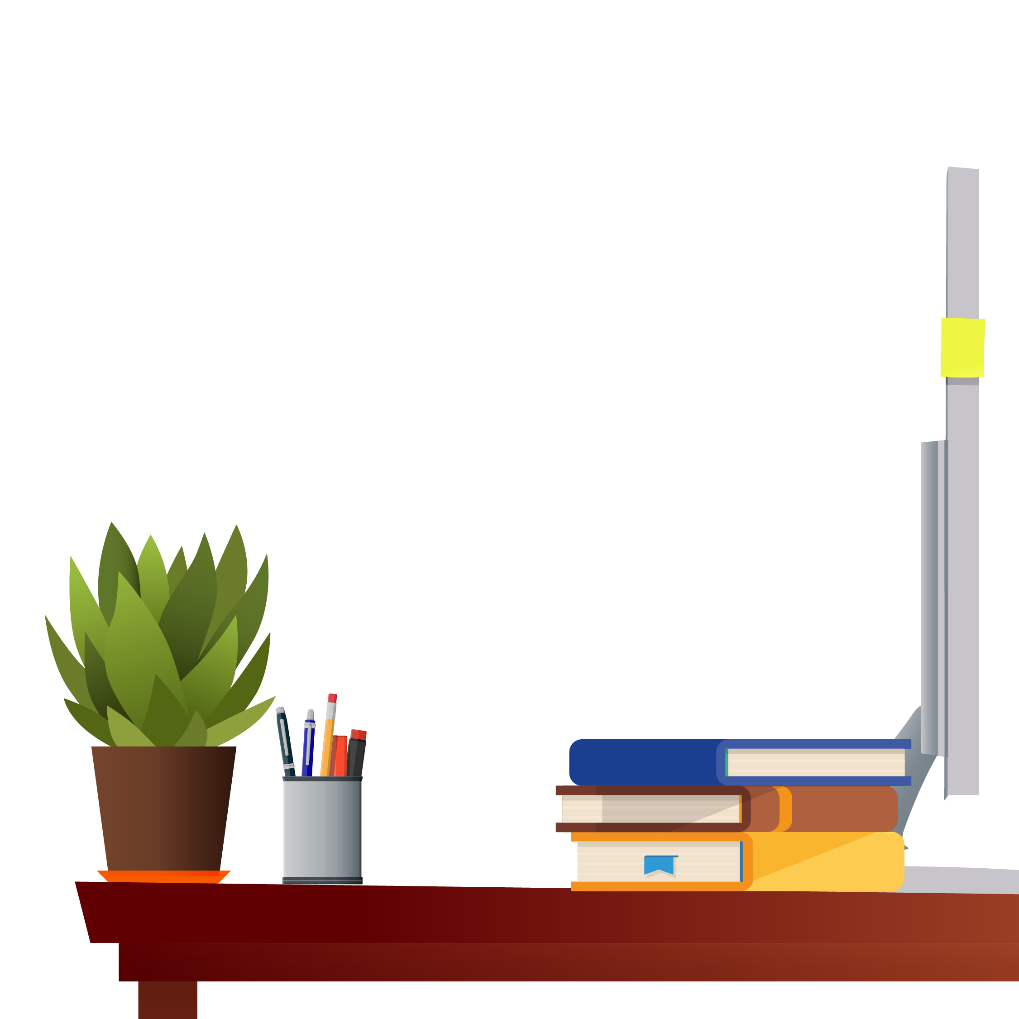 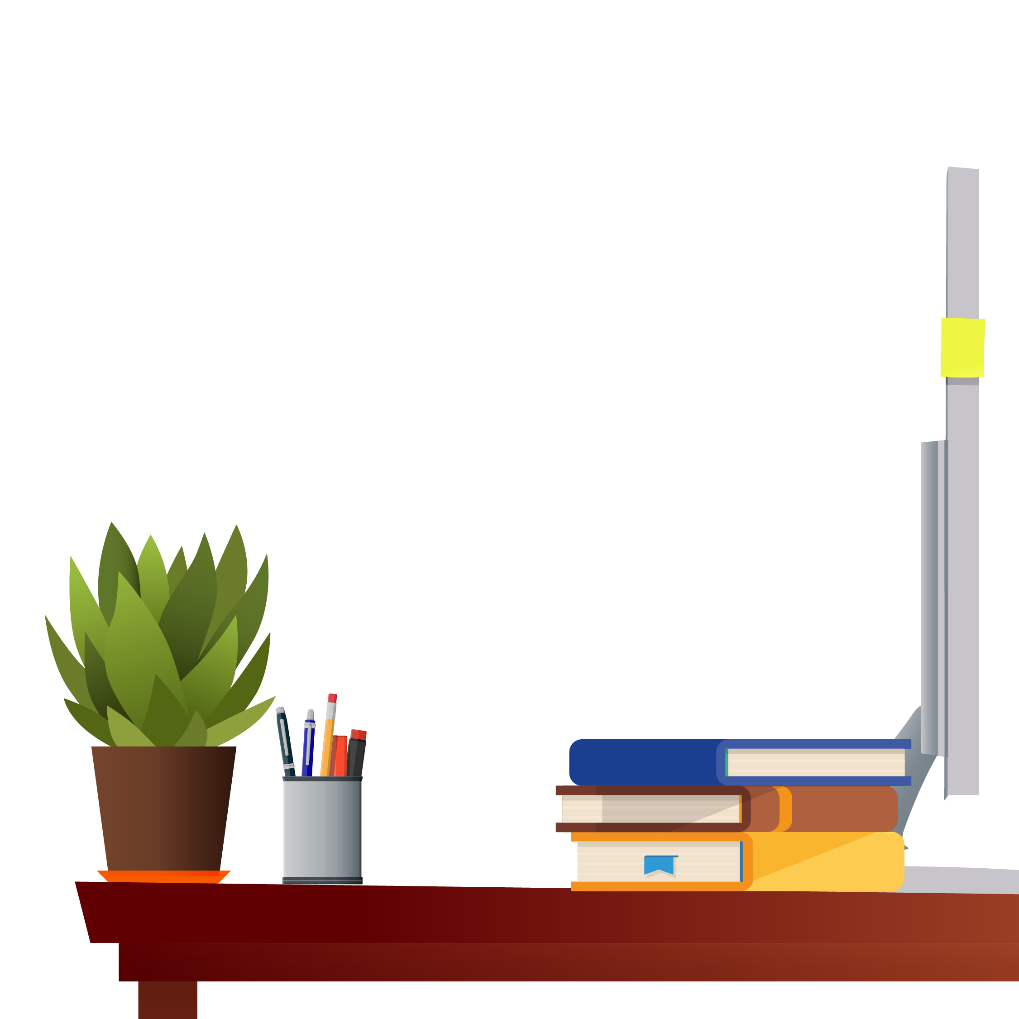 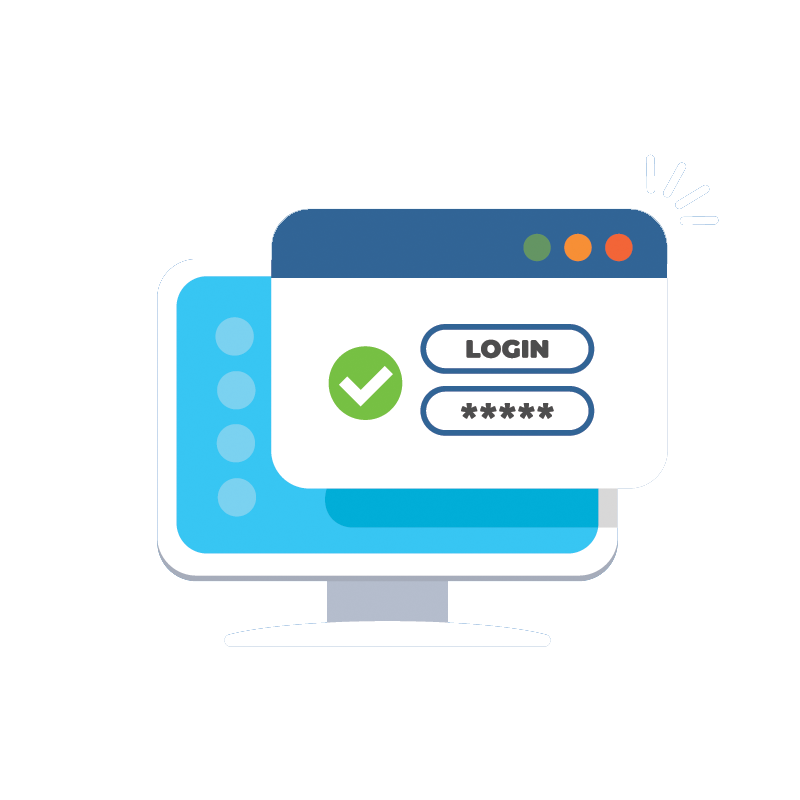 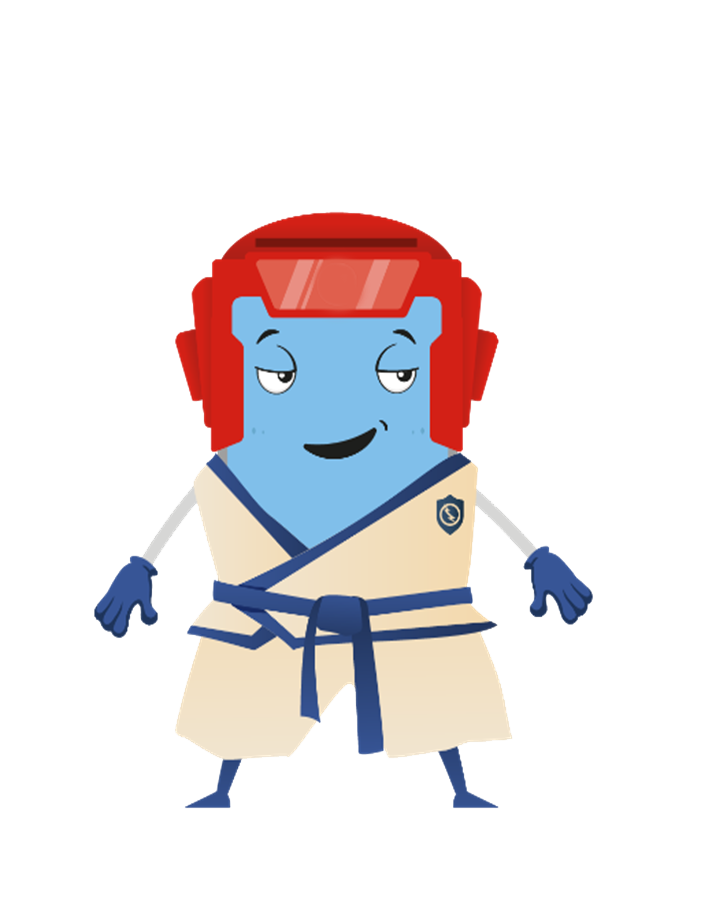 Чтобы принести результат, пароль должен быть:
ОТЛИЧНЫМот паролей, используемых в других учетных записях
ДЛИННЫМ
СЛОЖНЫМ
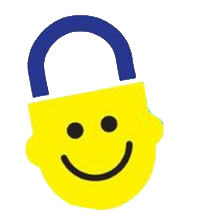 Включите
Придумайте пароль вместе с кем-либо из взрослых, использовав при этом:
Цифры
9513164827
A i C r V
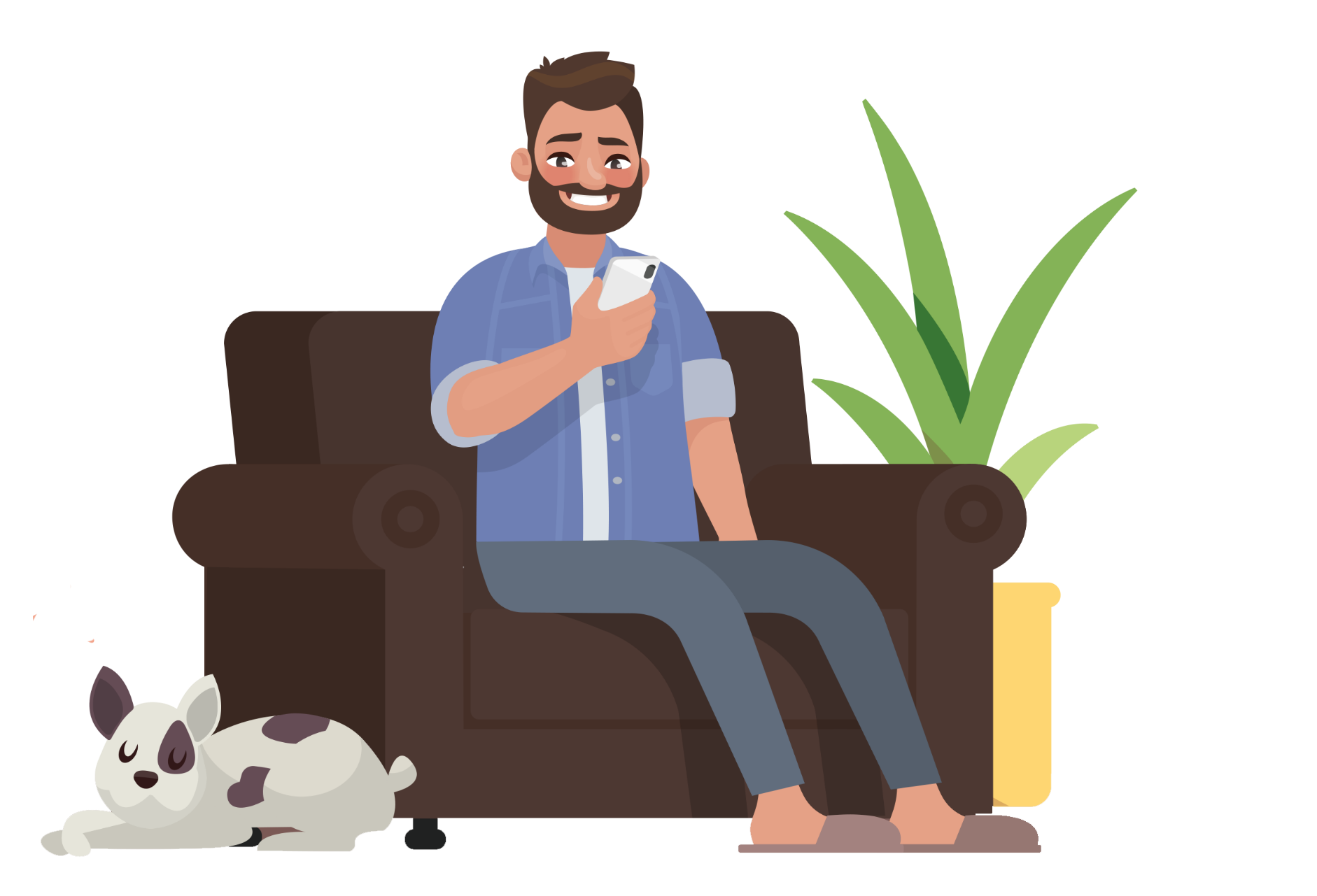 Прописные и строчные буквы
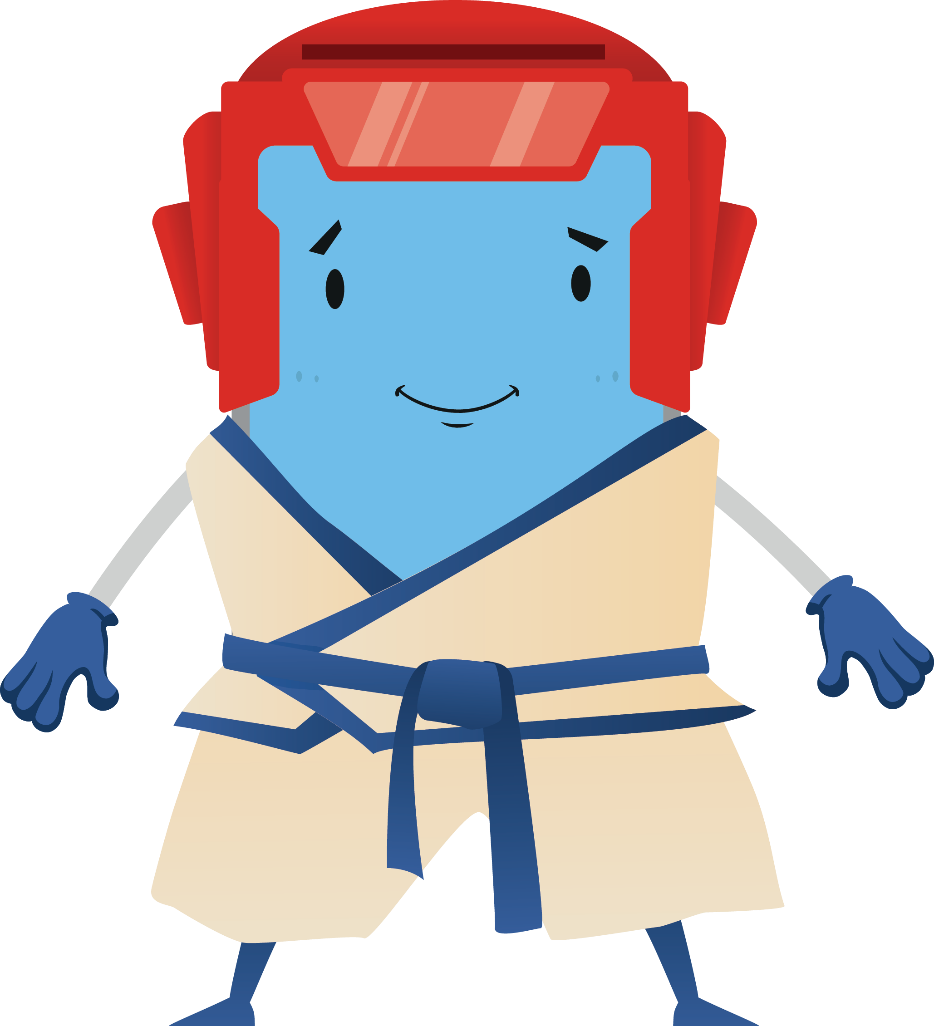 Знаки препинания
. % ( ) = ,
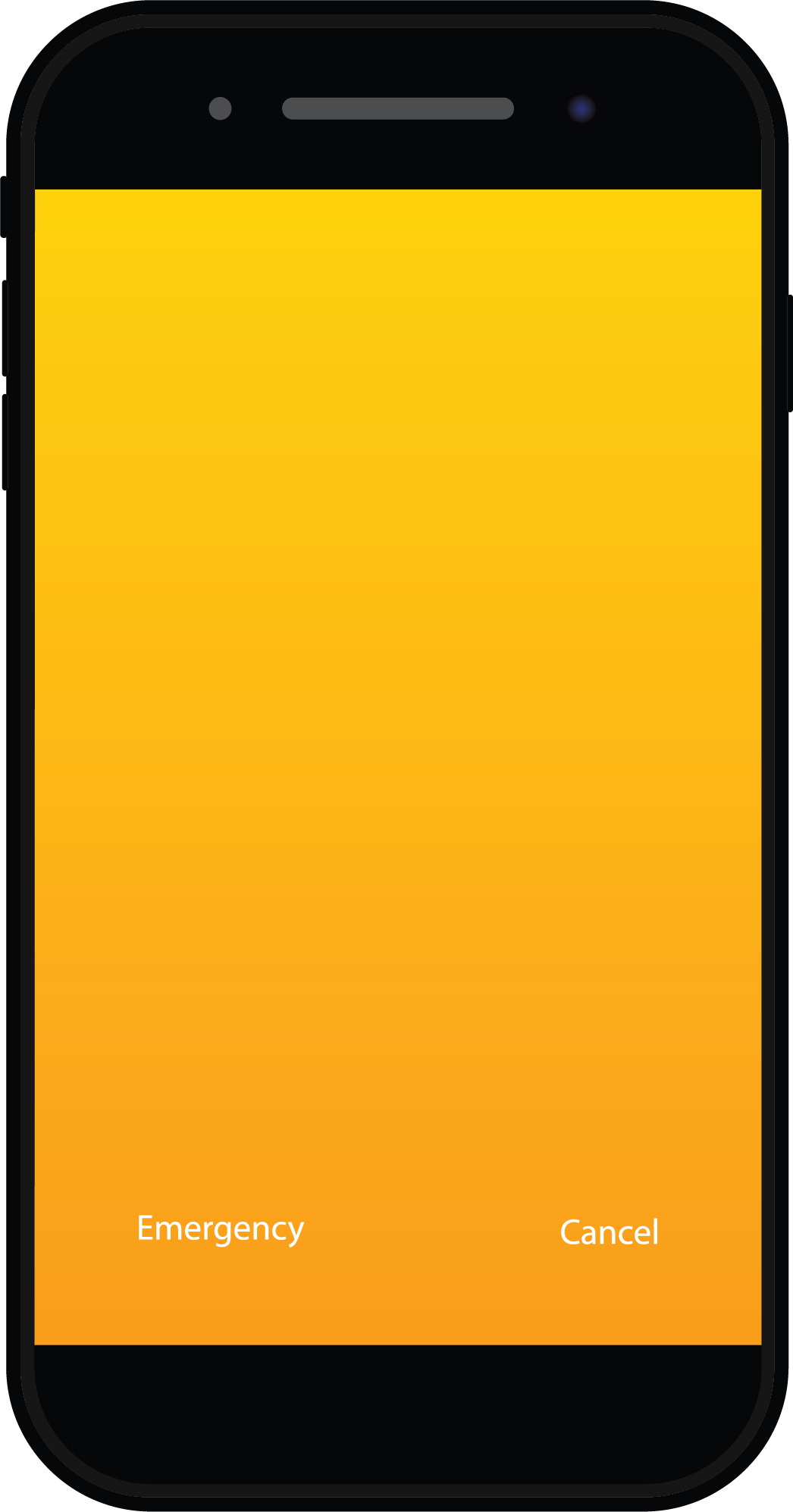 ВЫ ПОБЕДИЛИ
НЕ НАЖИМАЙТЕ!
ПОЗДРАВЛЯЕМ
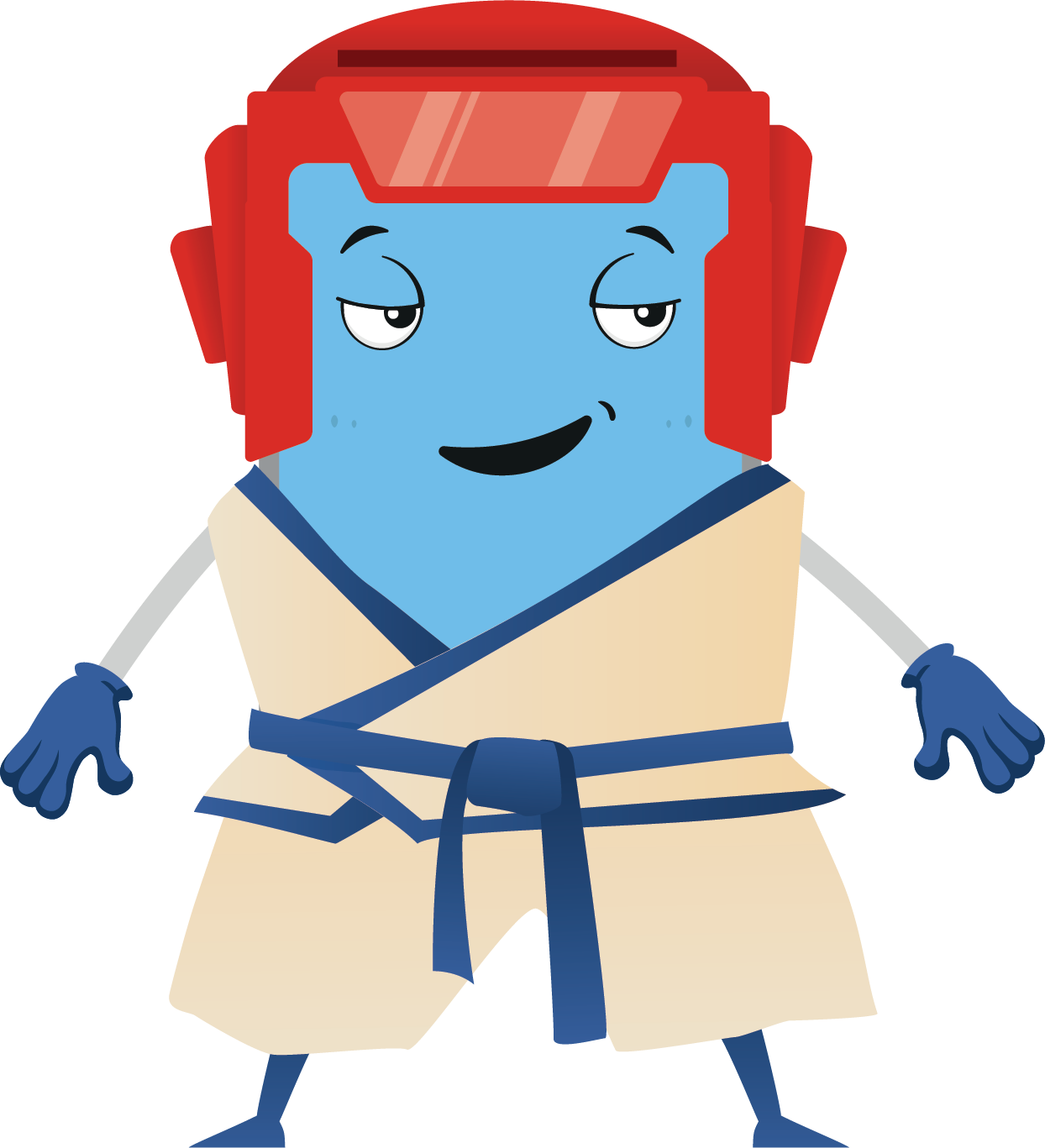 ВЫГОДНАЯ СДЕЛКА
!!!
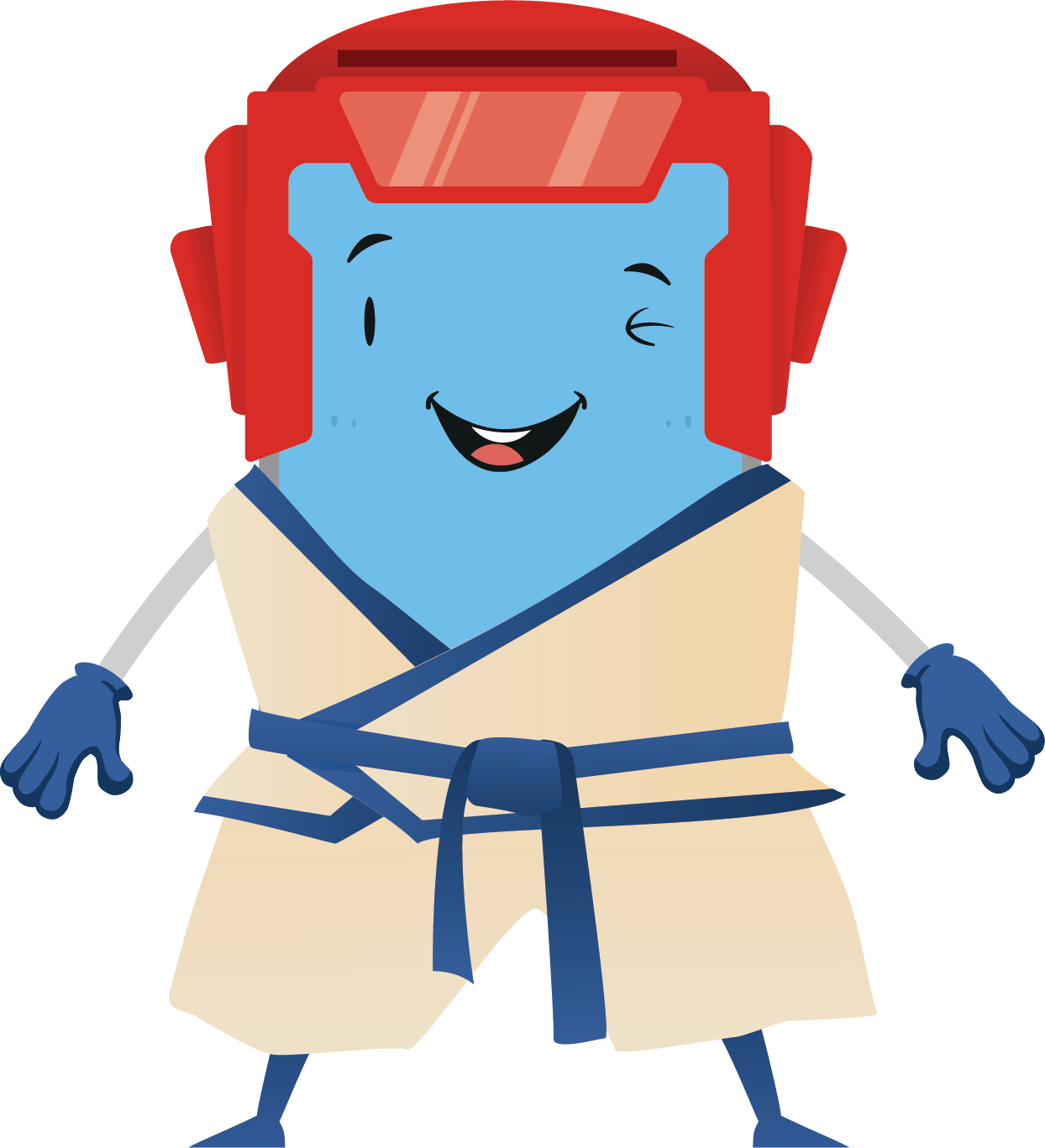 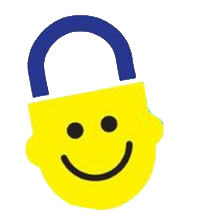 До скорой встречиwww.itu-cop-guidelines.com
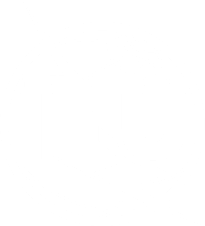 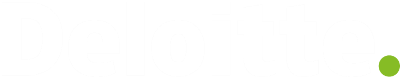 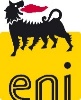